NGS Control Mark Datasheets
Alabama Society of Prof. Land Surveyors
2017 Annual Conference
Pelham, Alabama

October 18, 2017
Denis Riordan, PSM
NOAA, National Geodetic Survey
denis.riordan@noaa.gov
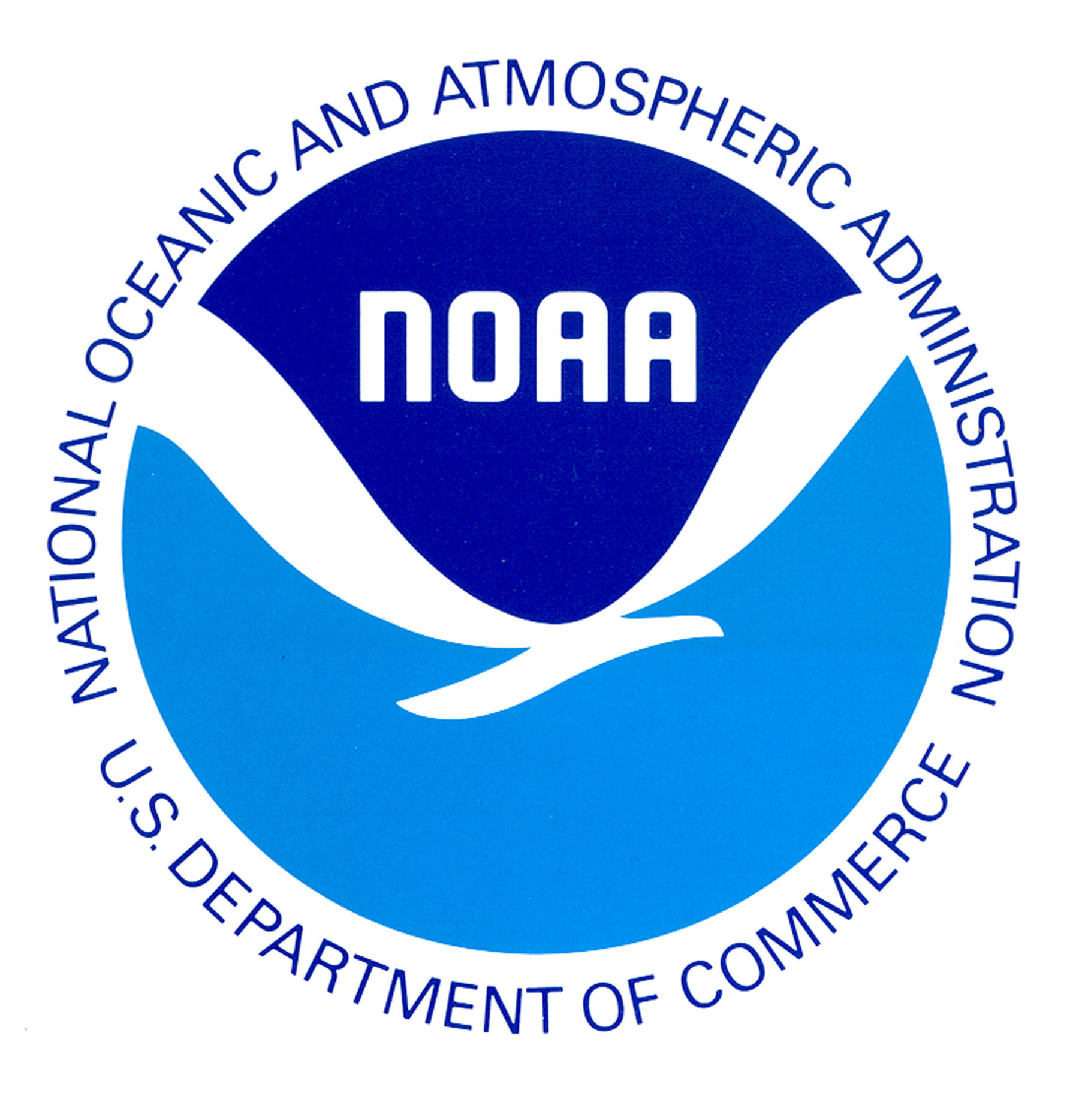 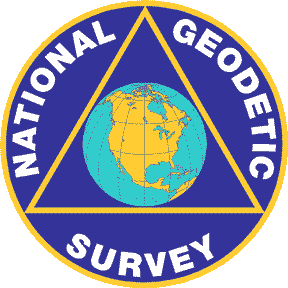 Goal today: To improve understanding of NGS datasheets
Learn alternate ways to obtain datasheets while in the office, or in the field.

  Learn about the different sections of datasheets

  Learn about important differences in the information that is found in certain sections of the datasheet.
Where to Find NGS datasheets
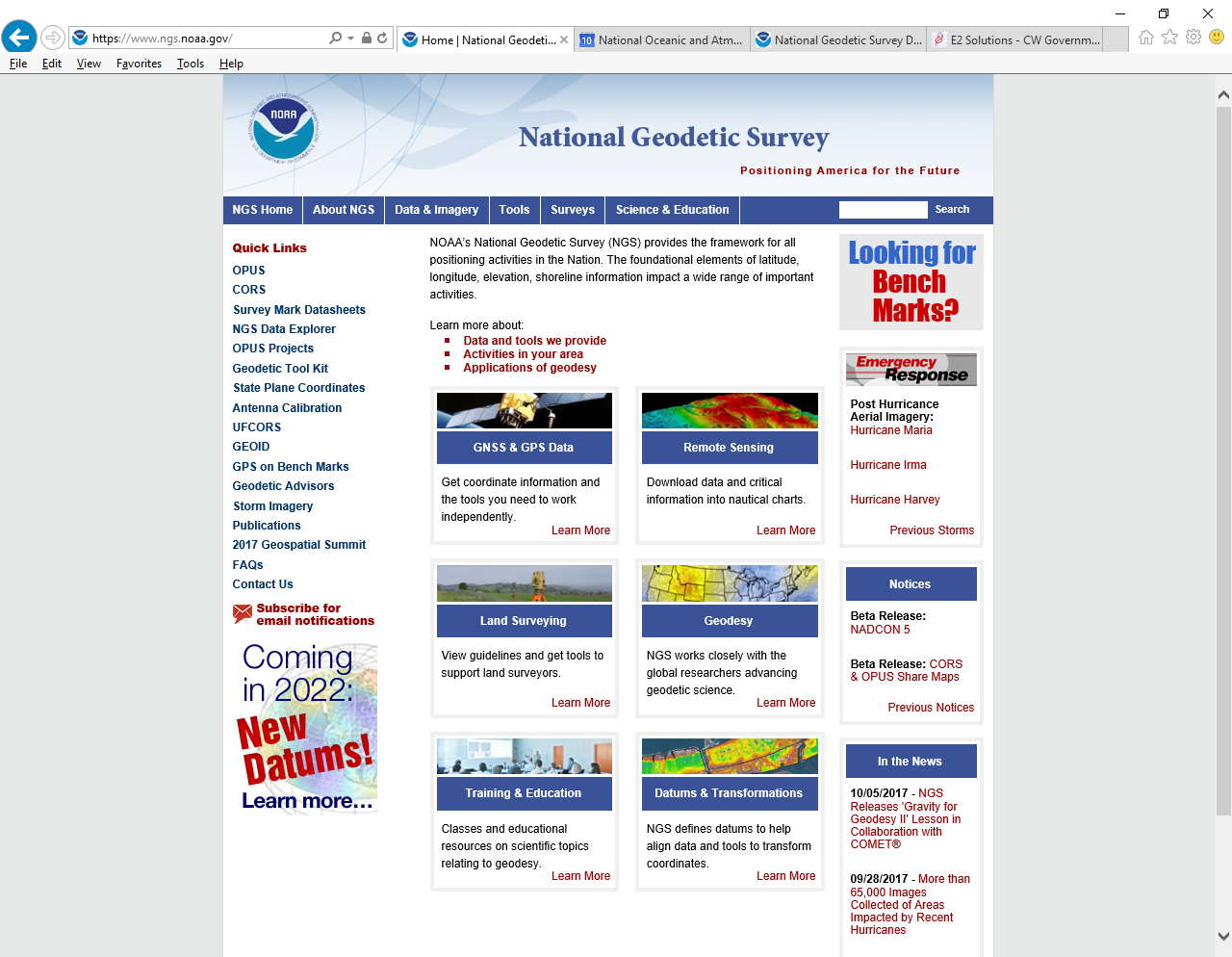 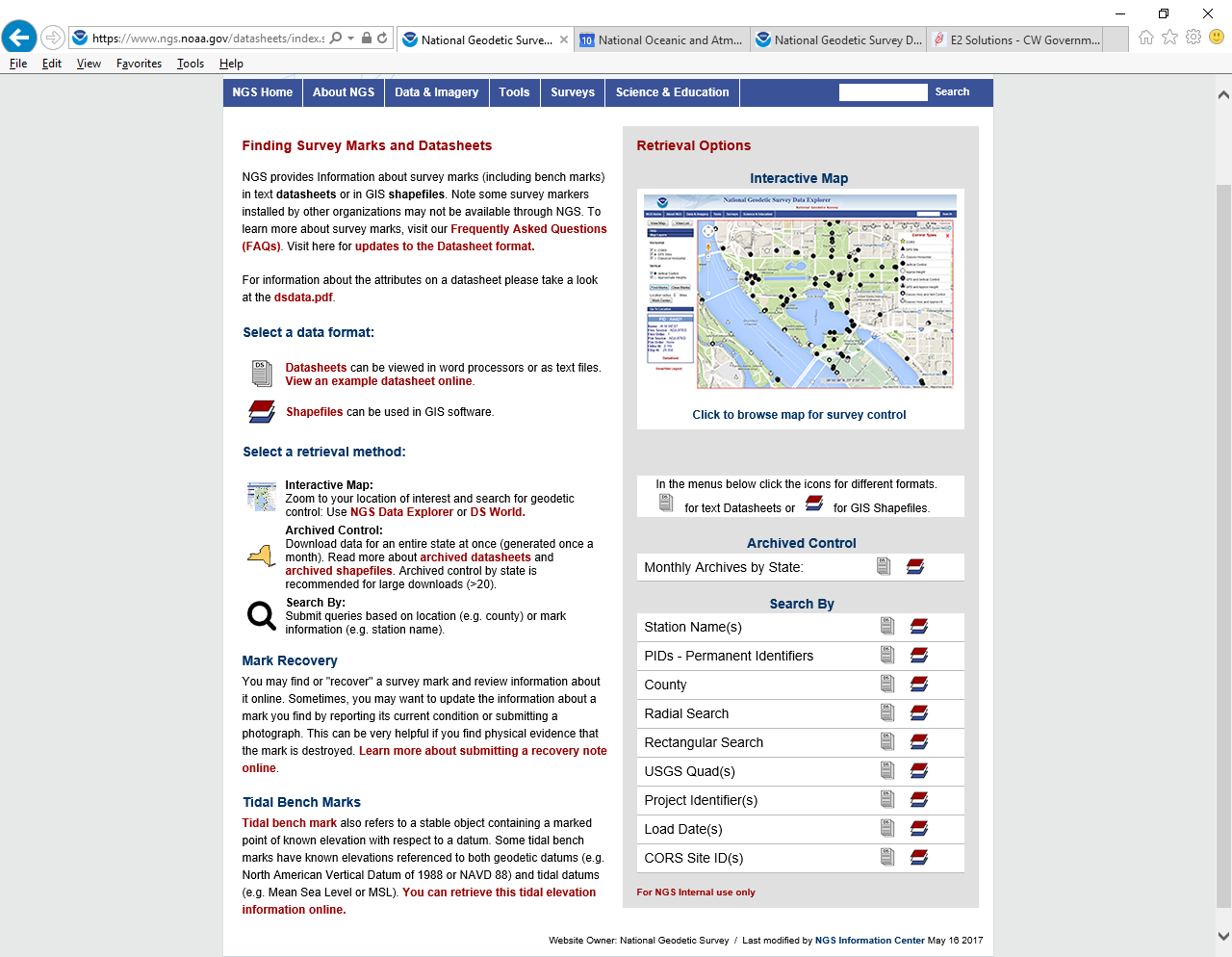 METHODS TO OBTAIN DATASHEETS
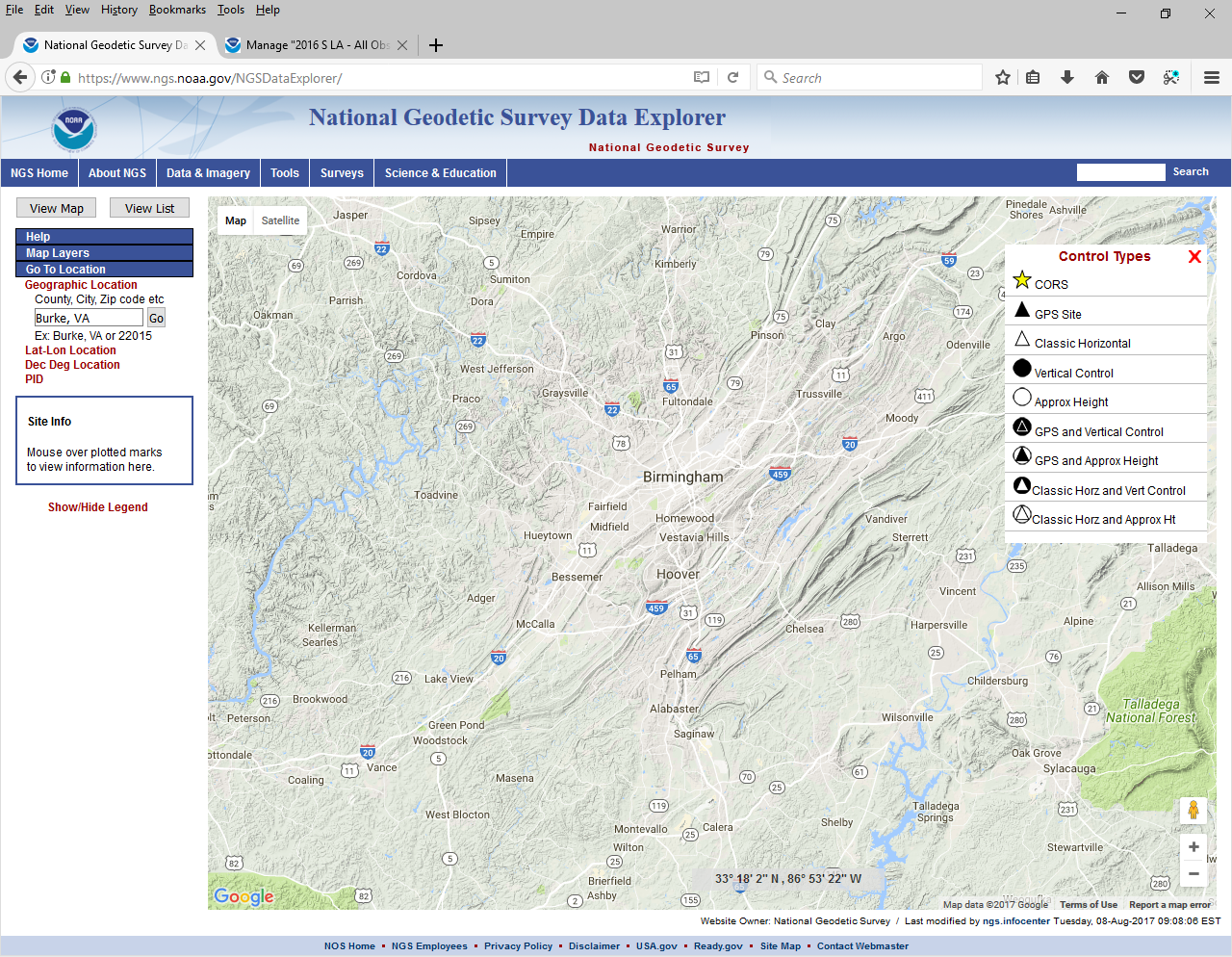 “Classical” NGS website retrieval

   NGS Data Explorer retrieval

   DSWorld software with Google Earth

   Smart Phone App - “FindAControl” *
NGS DATA EXPLORER
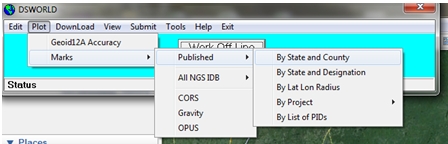 DSWorld
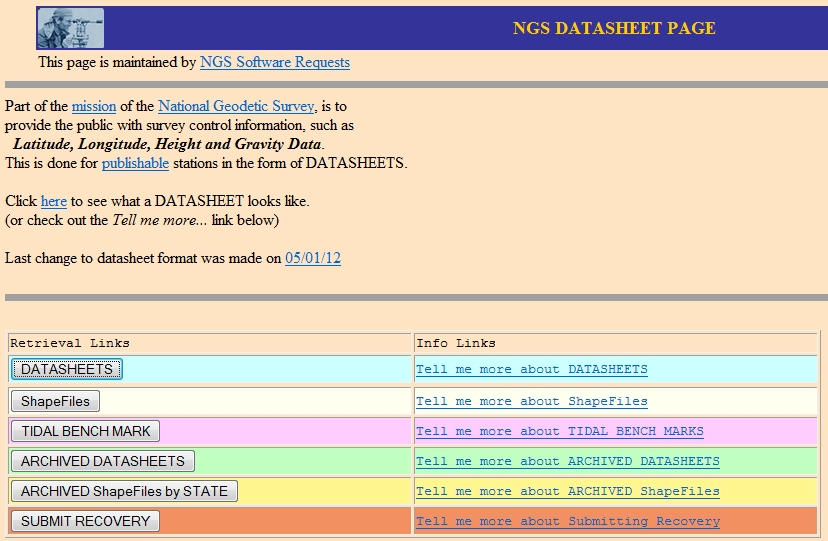 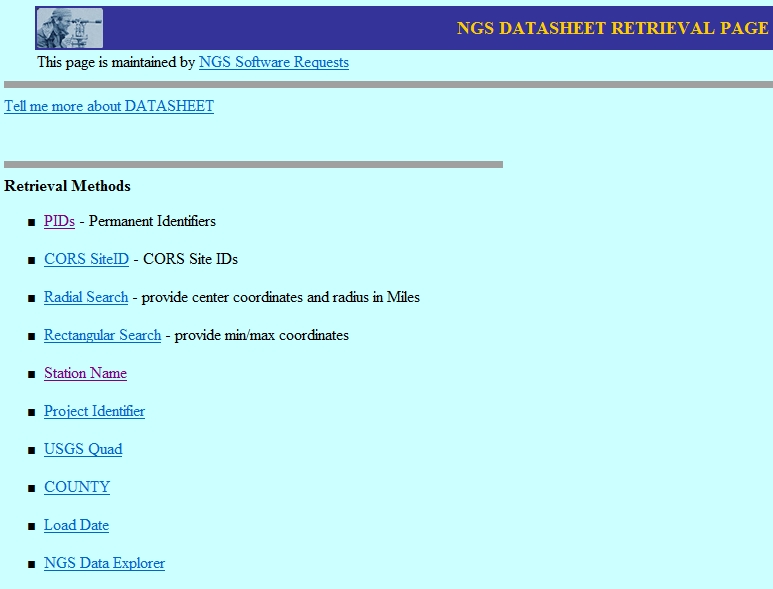 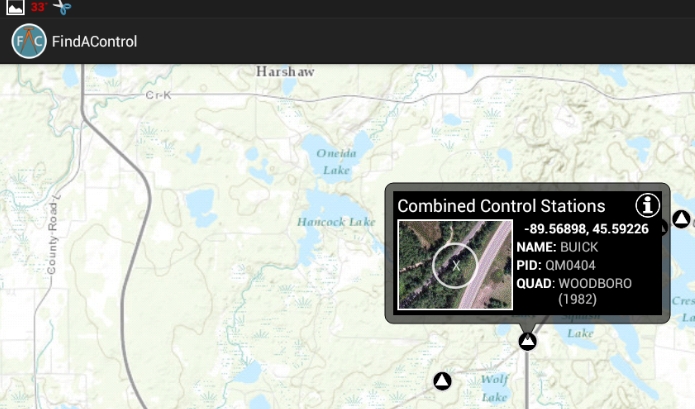 Find-A-Control
(not an NGS product)
CLASSICAL METHOD
CLASSICAL Retrieval
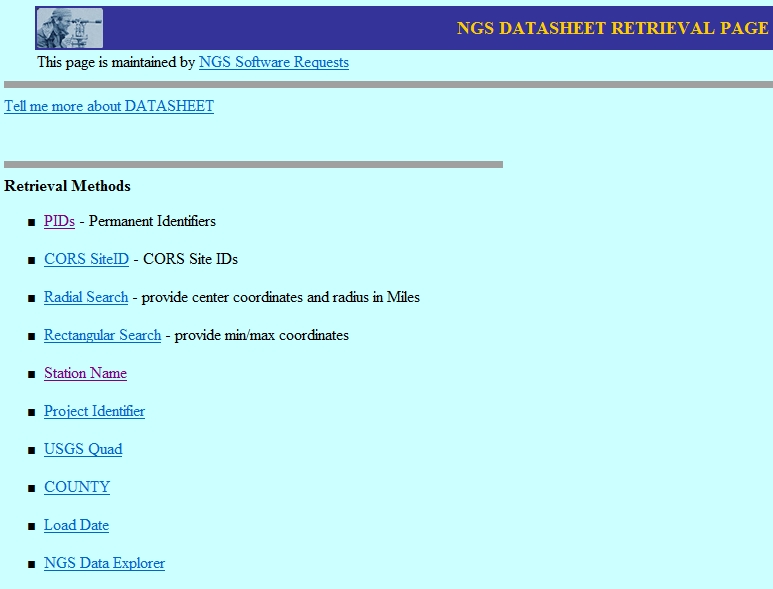 Useful information
You can also find a Project ID using a PID
Interactive Map Option
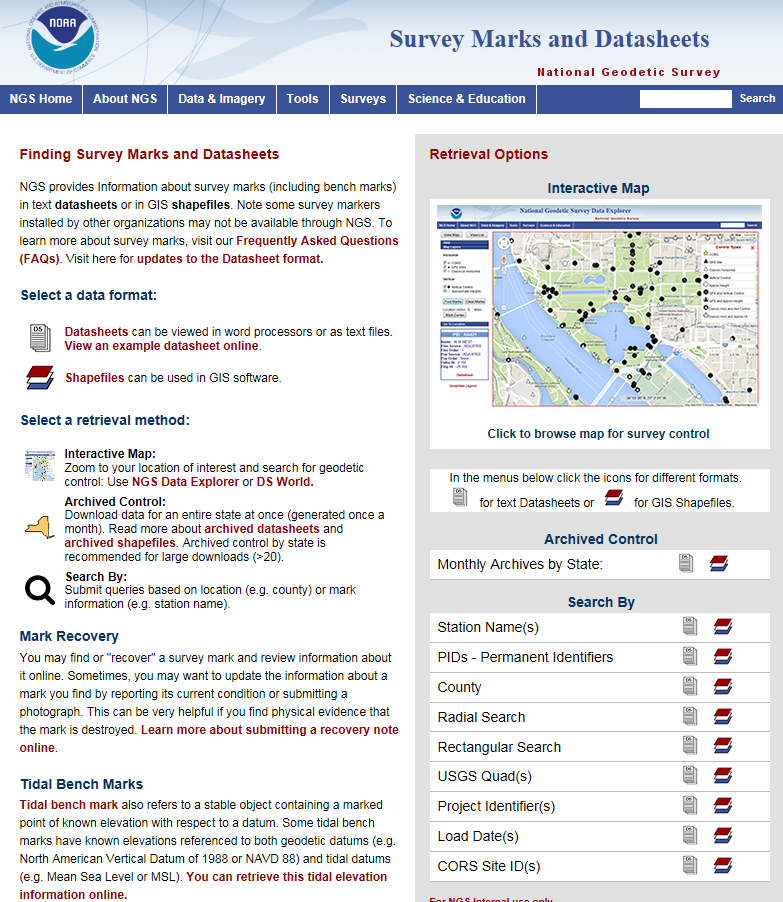 Interactive map method



Statewide datasheet extractions- latest month is available here


Go To “classical method”

“Text format” datasheet retrievals,  or…
“Shapefile format” for GIS functionality
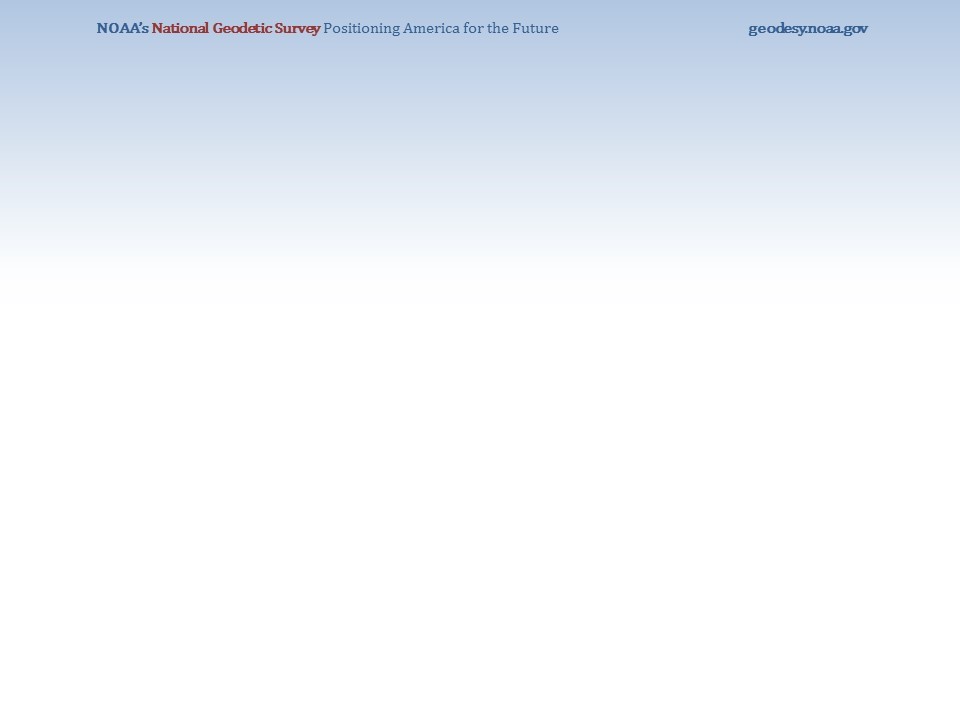 NGS Data Explorer
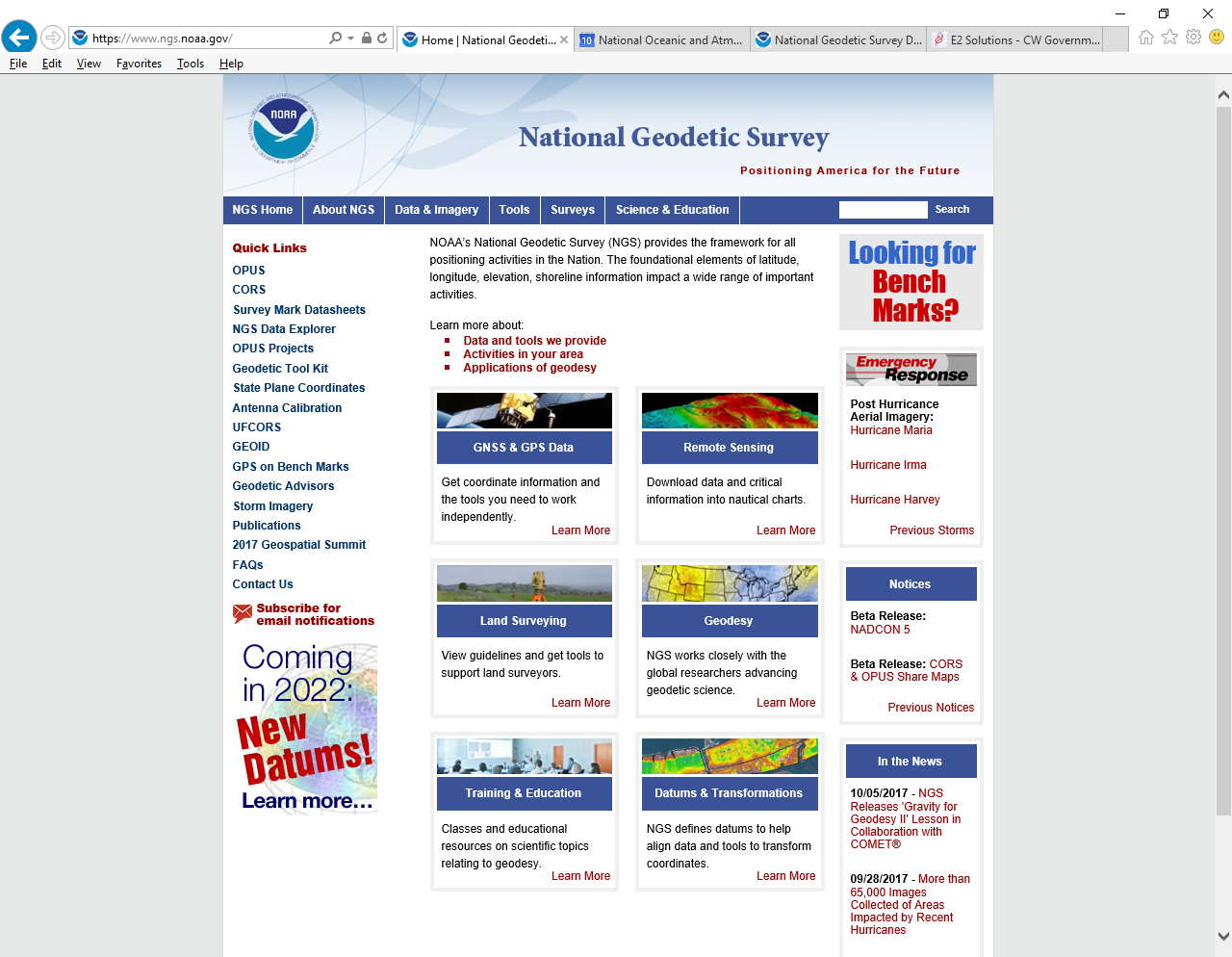 Sample search using NGS  “Data Explorer” tool
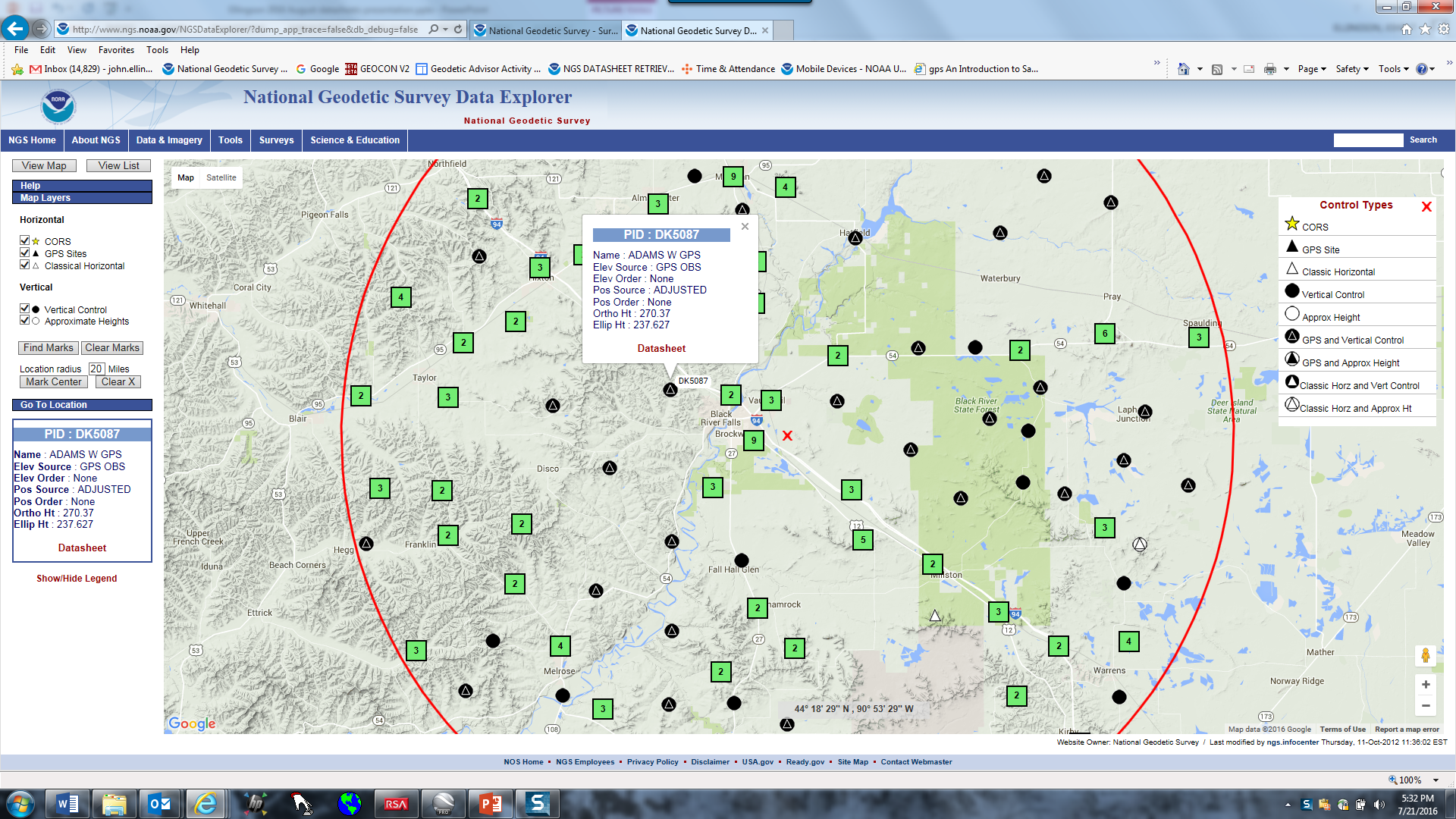 Data Explorer Example of Interest
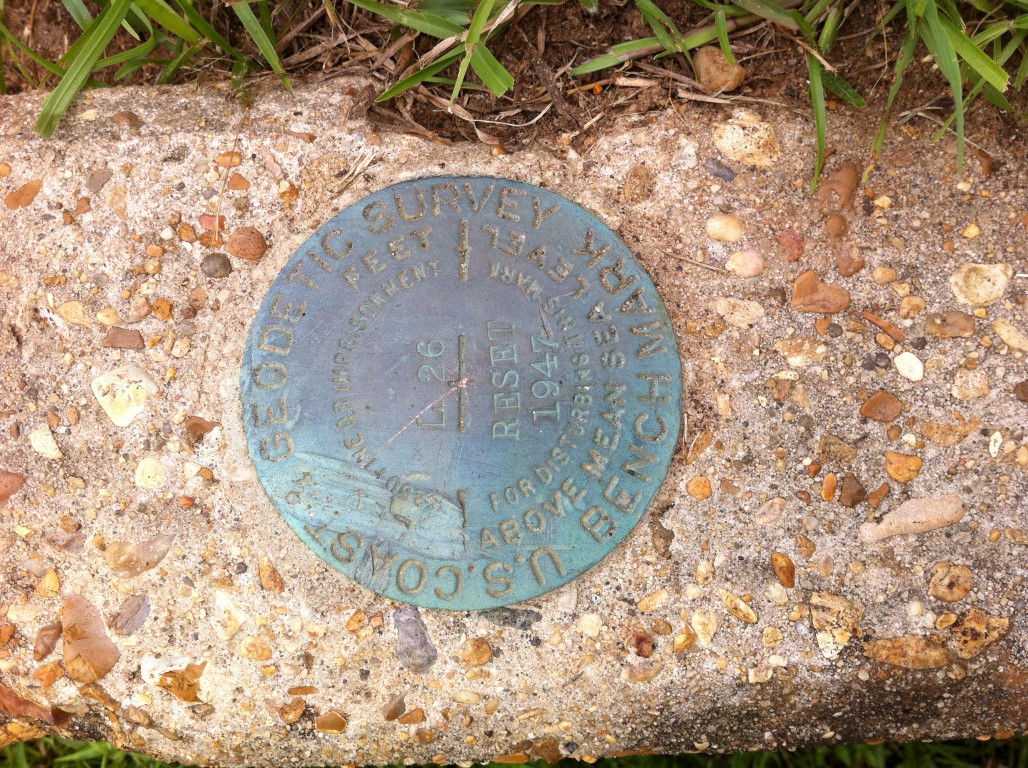 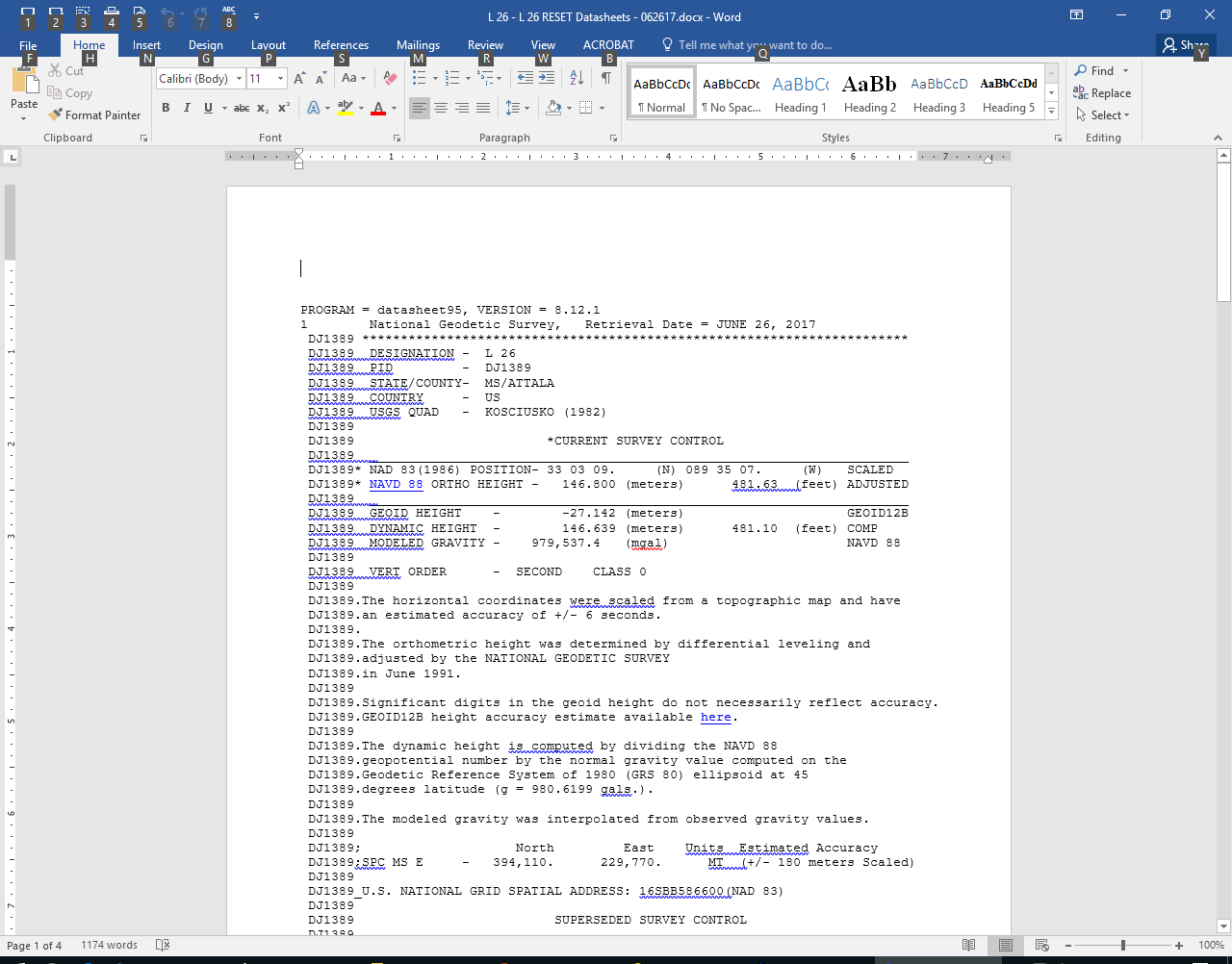 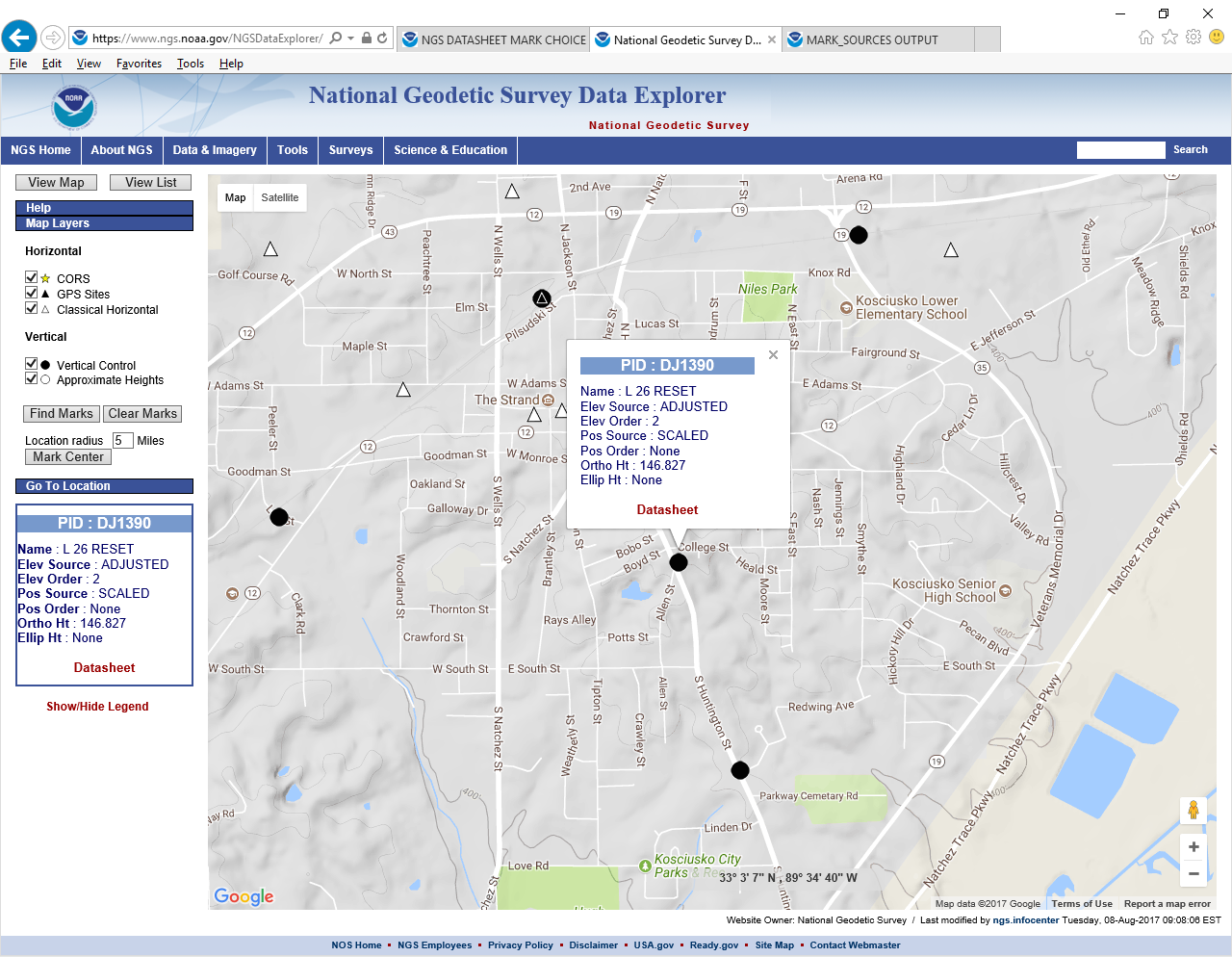 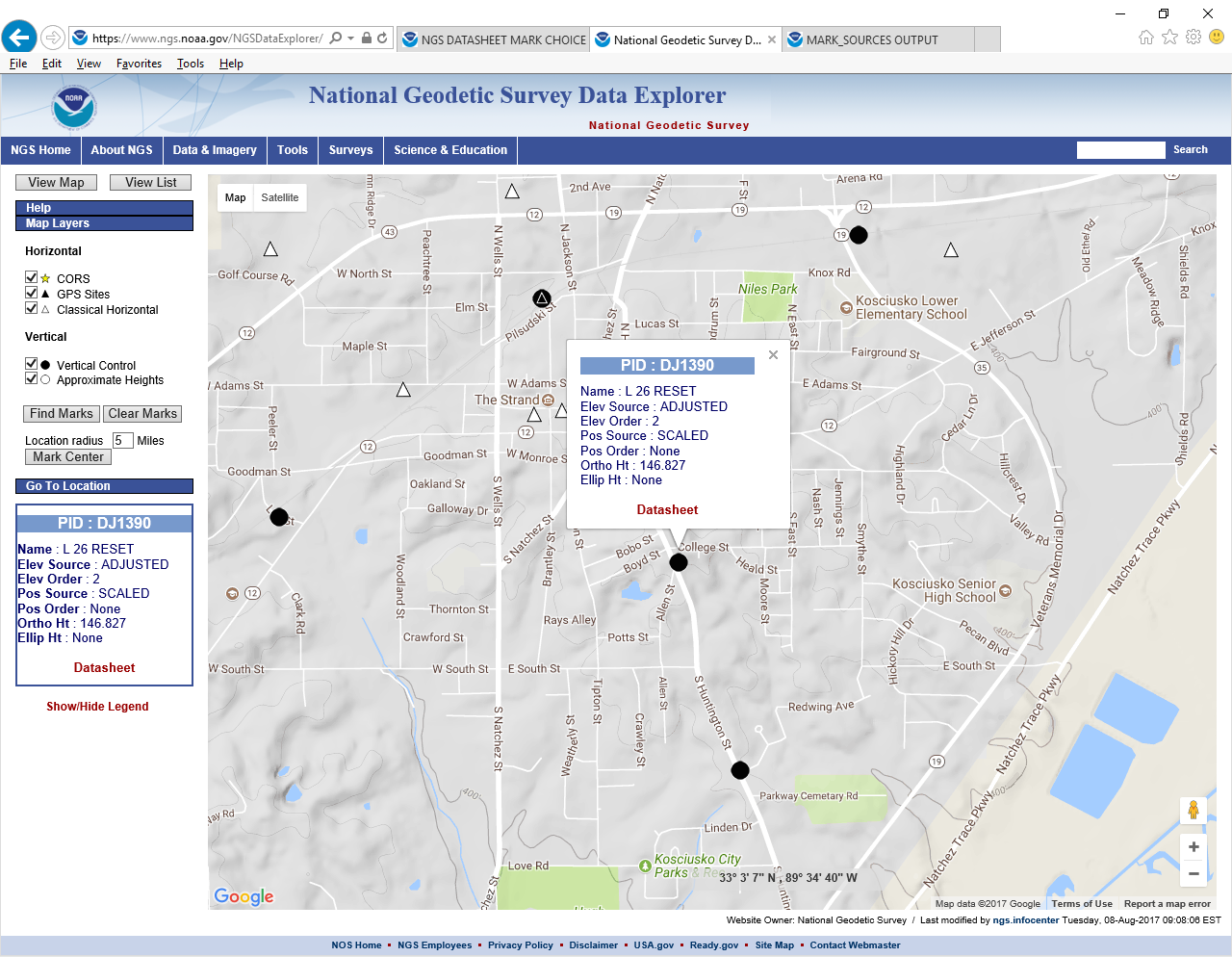 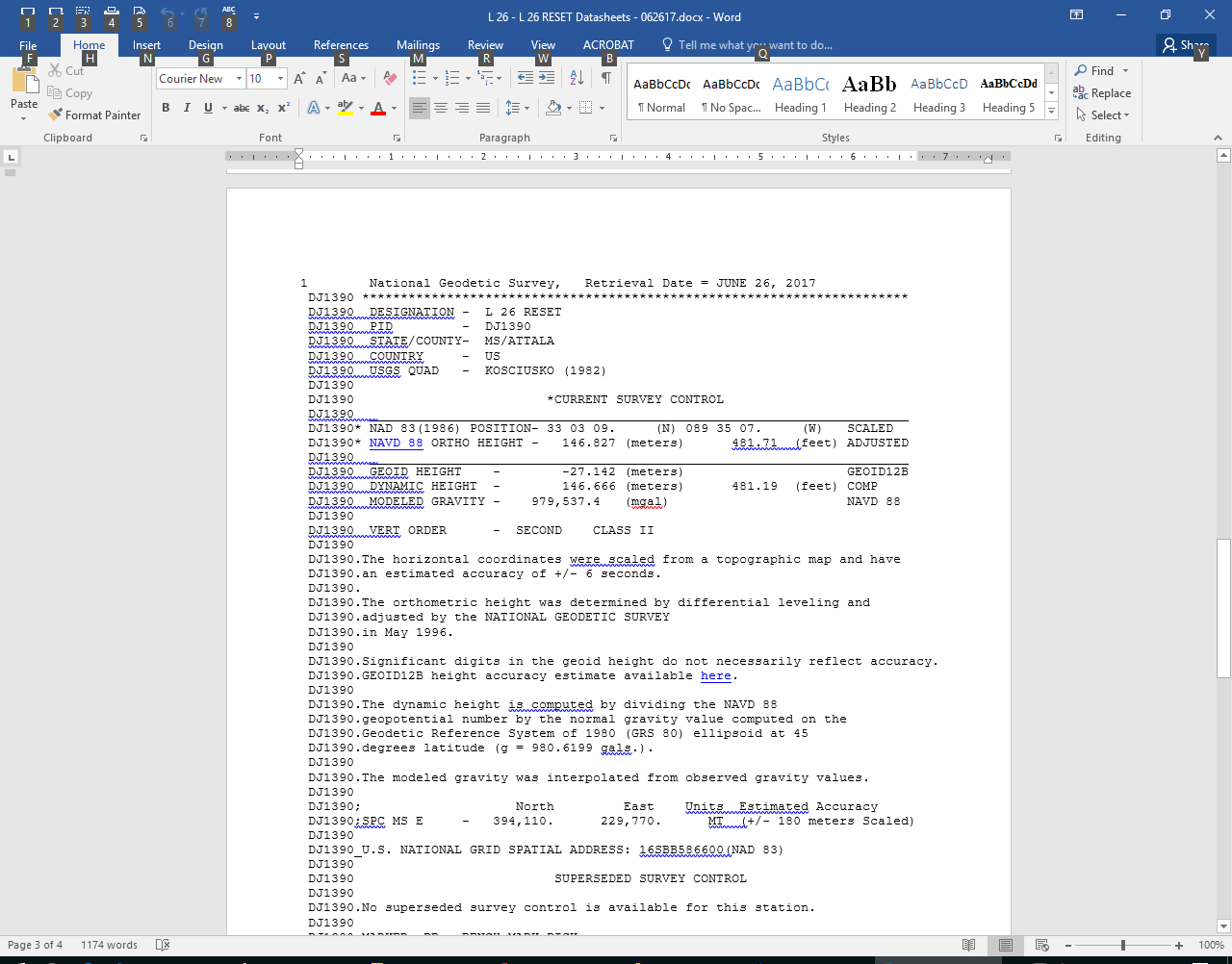 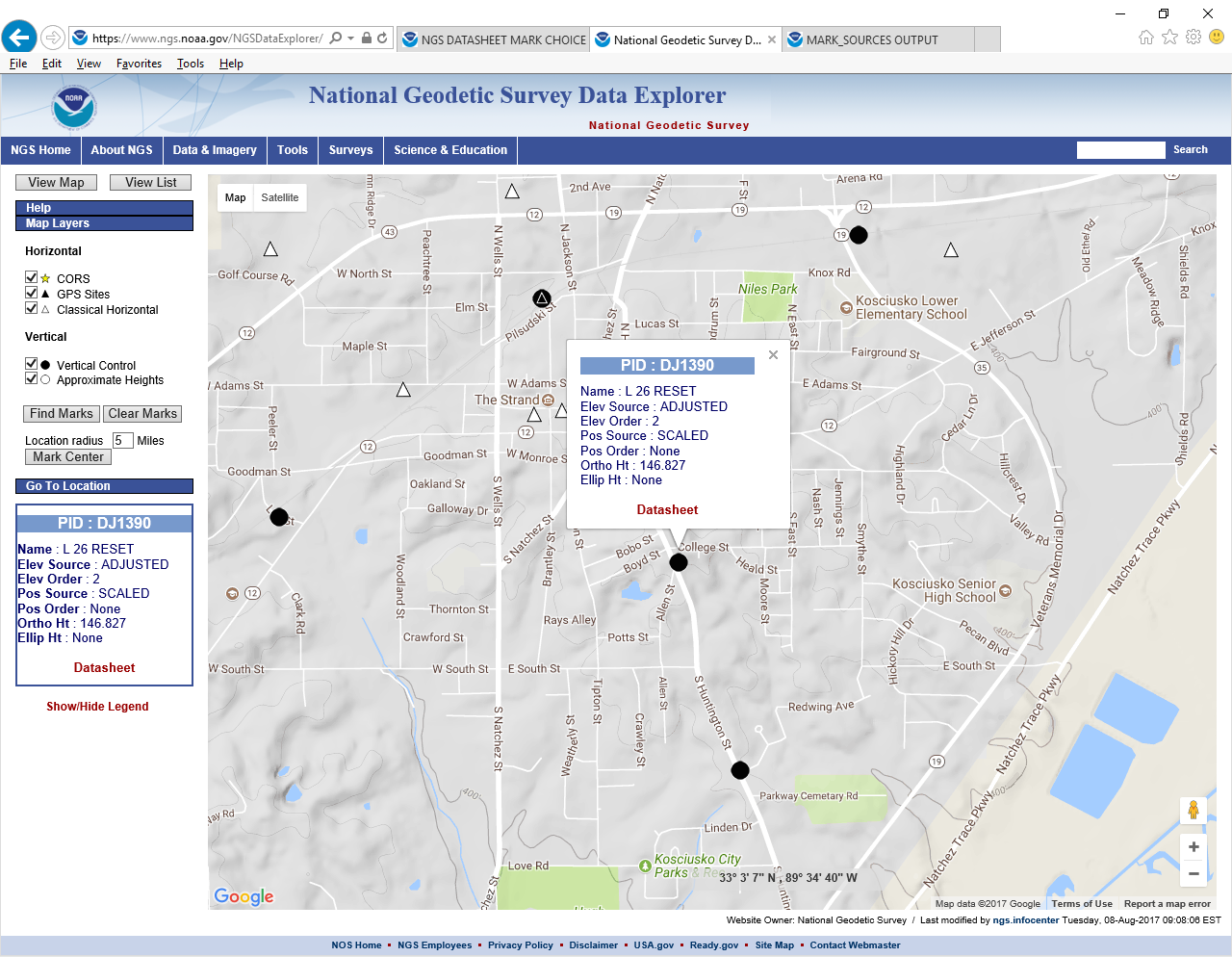 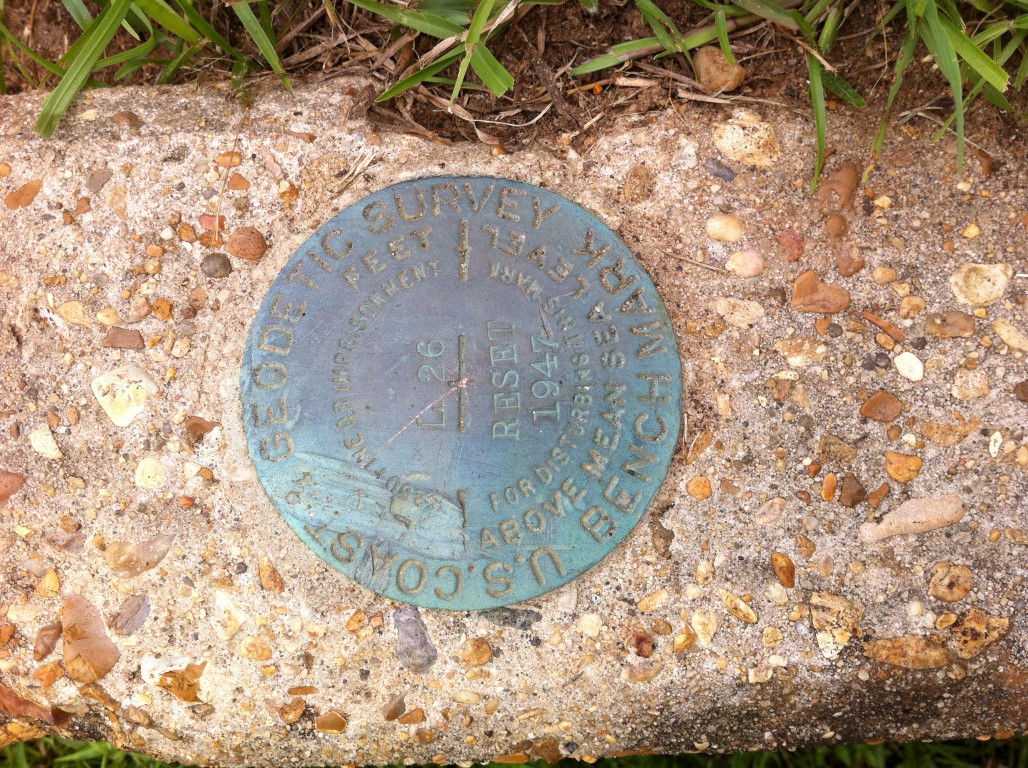 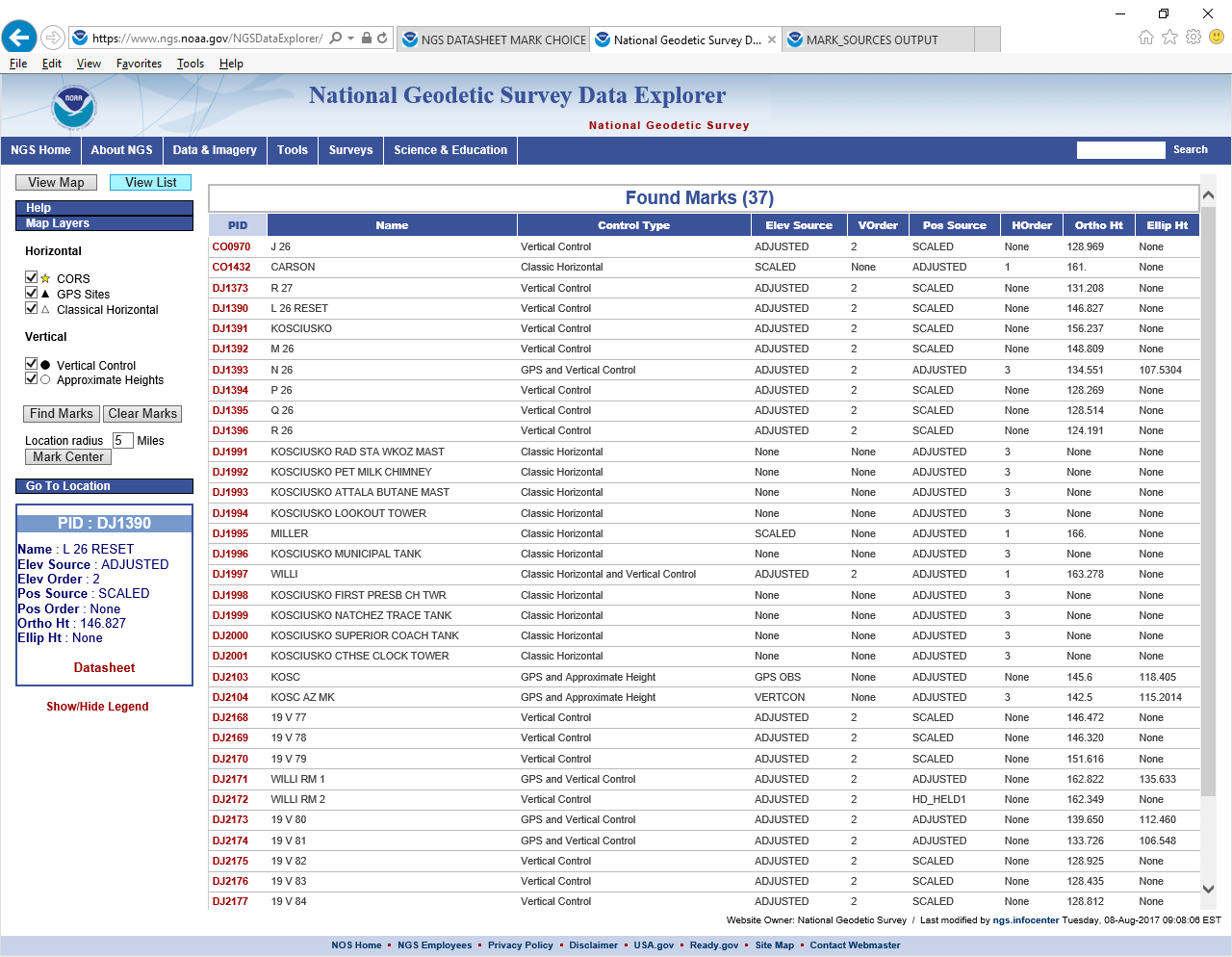 “CAUTION EXAMPLE”
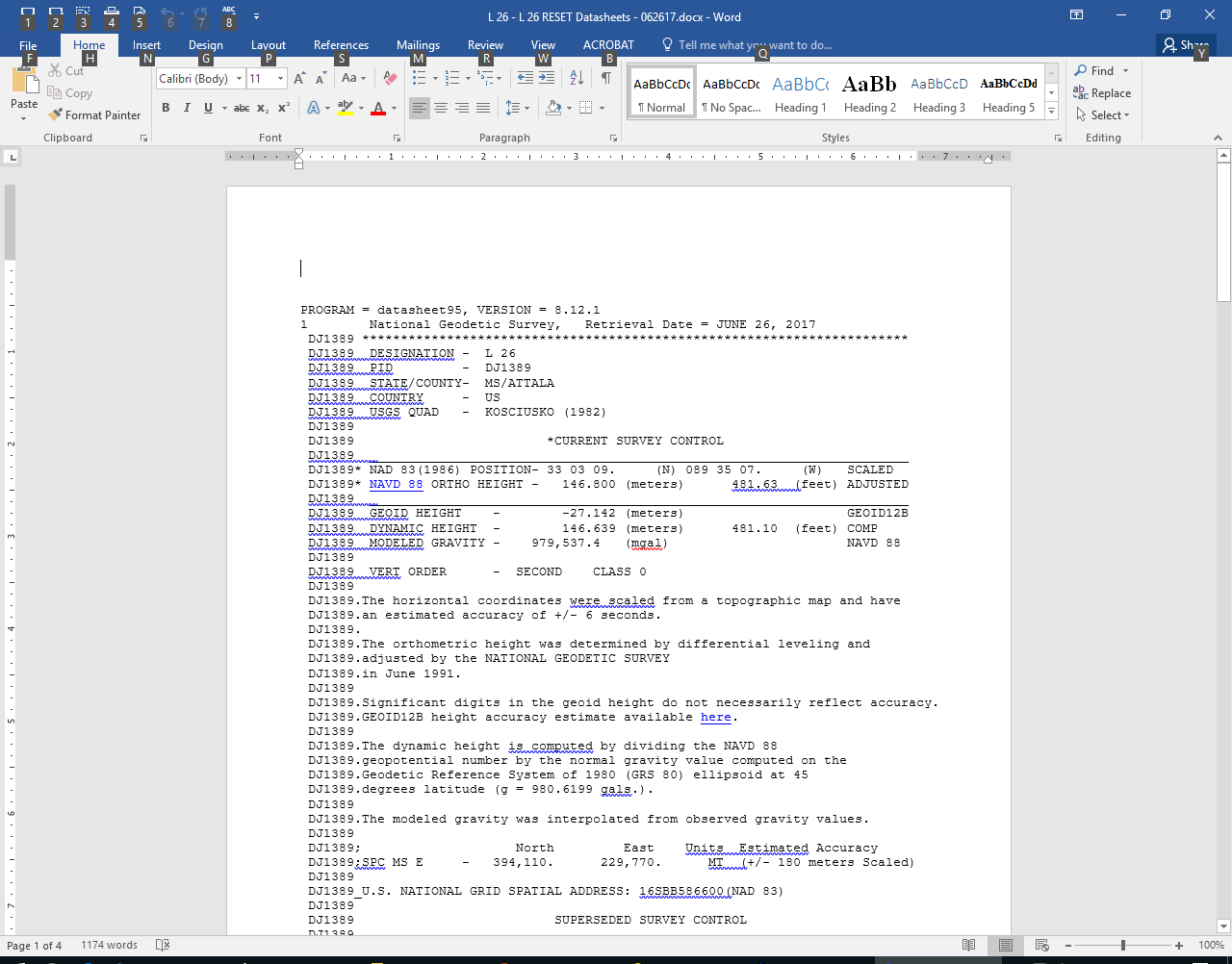 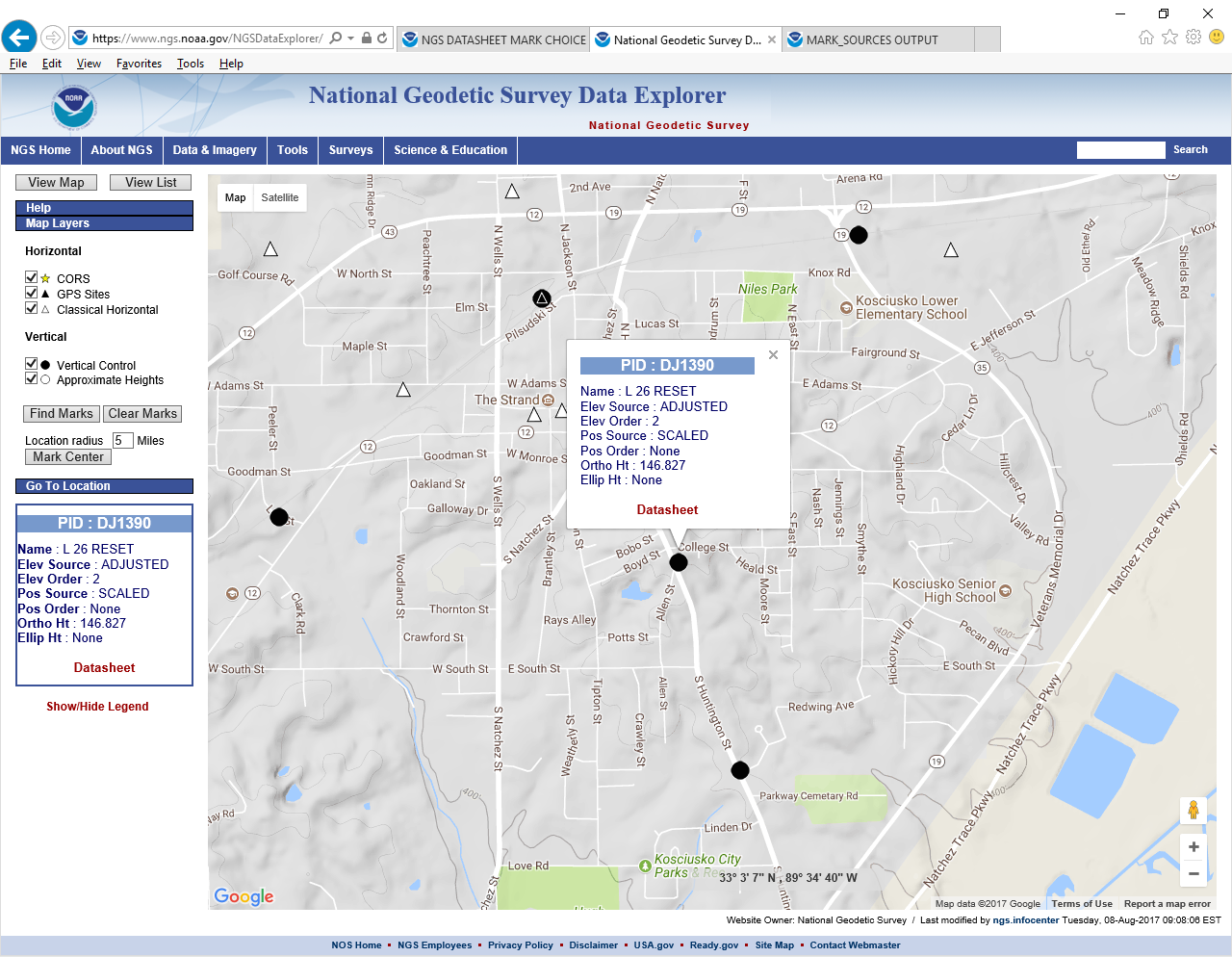 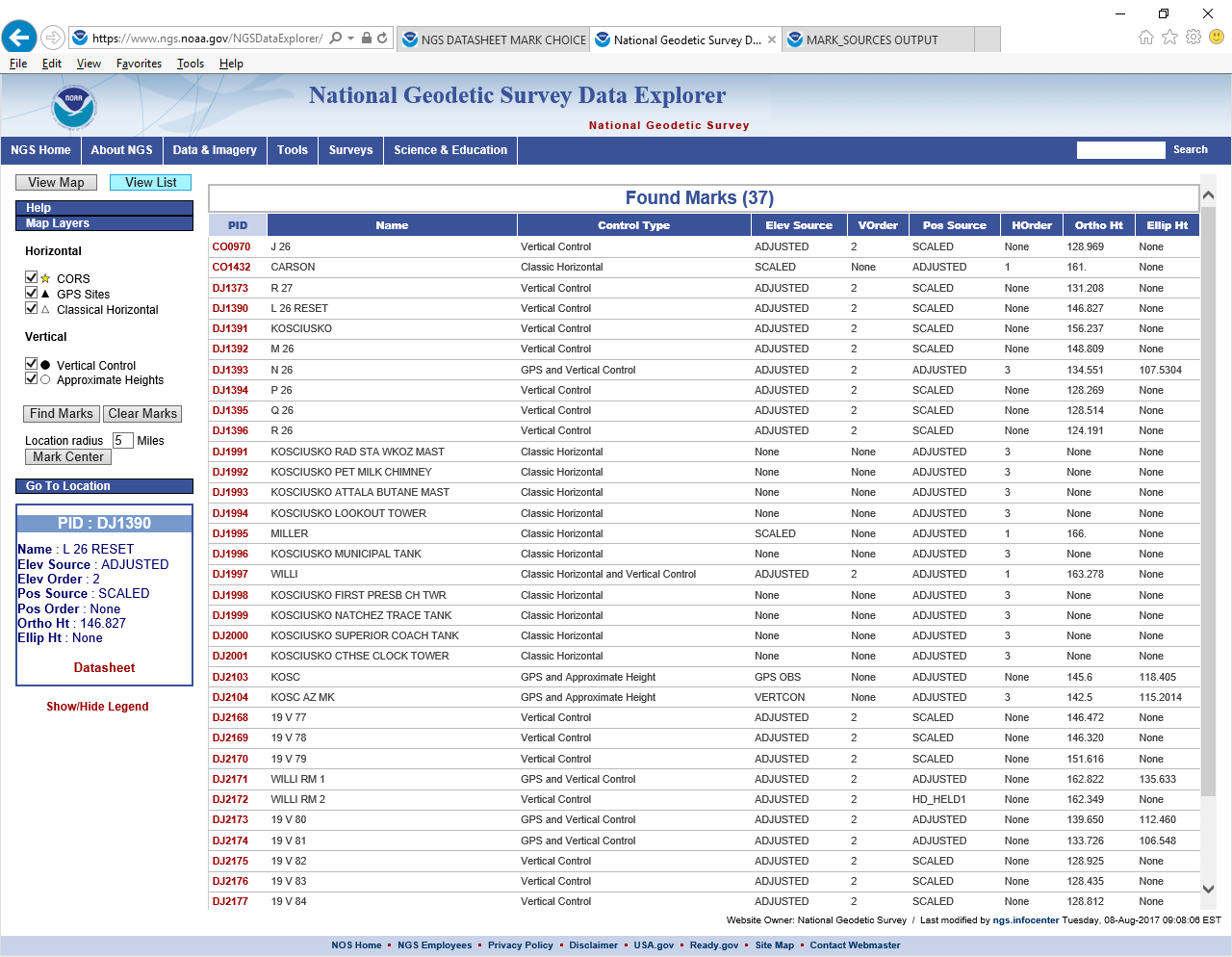 DJ1389
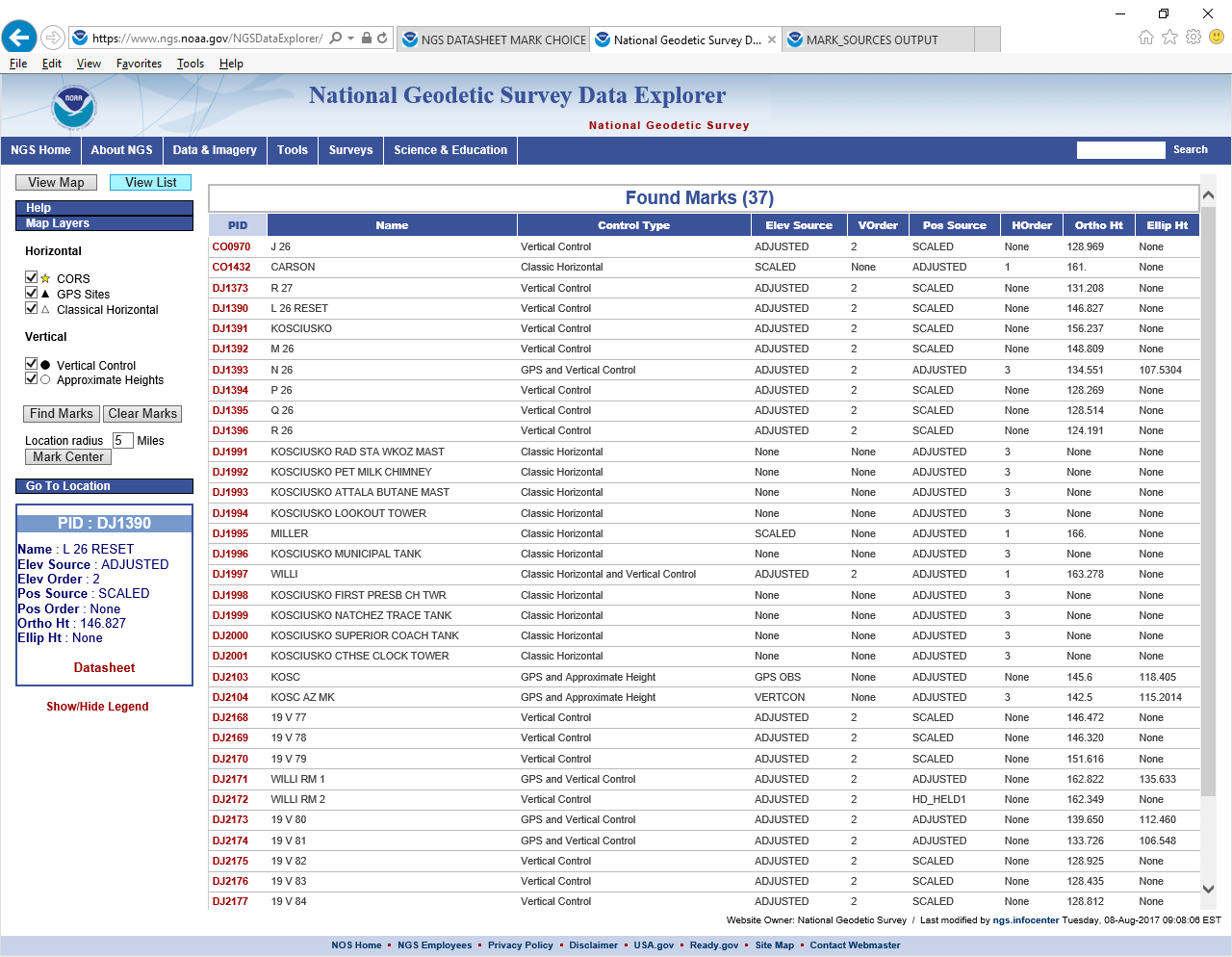 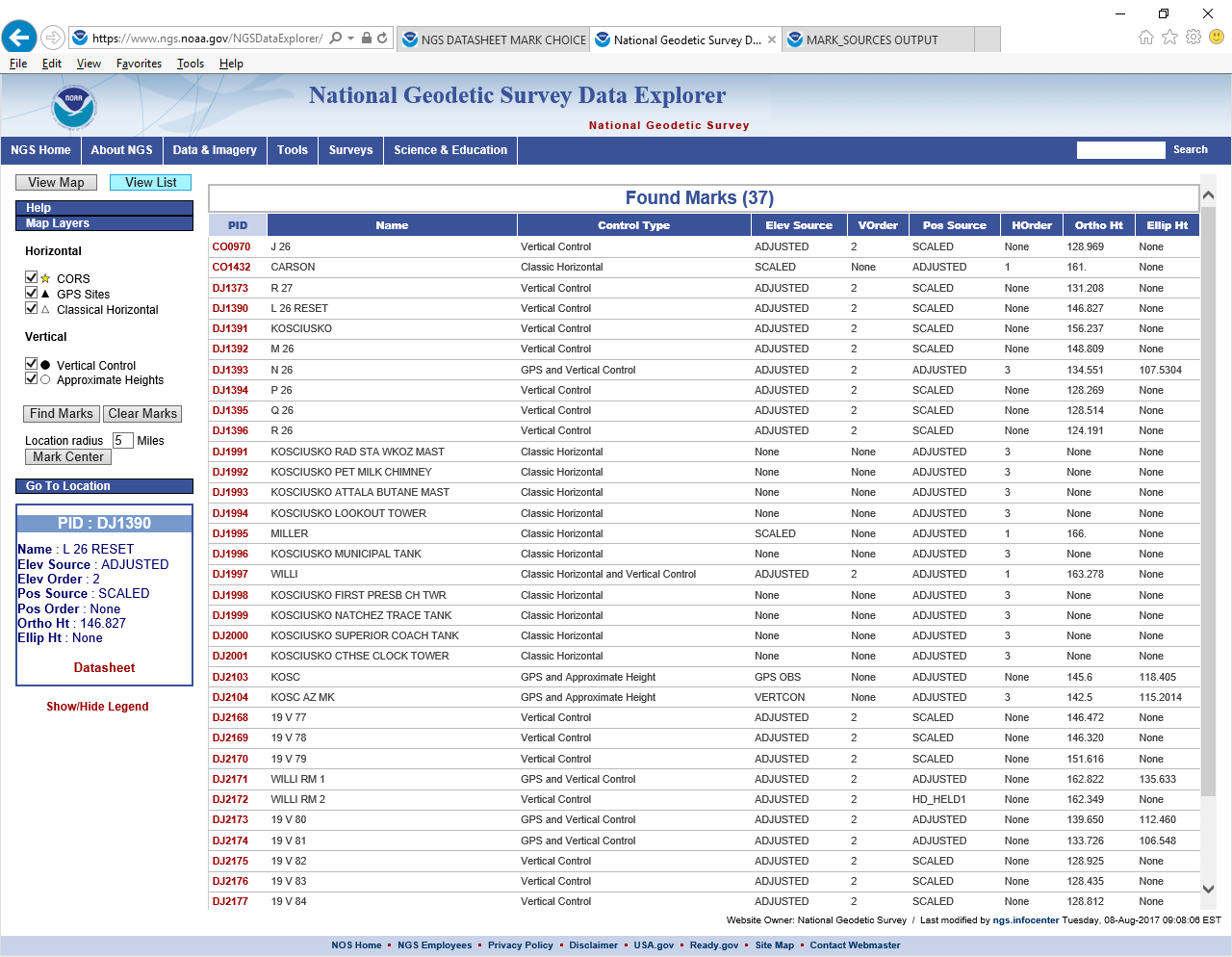 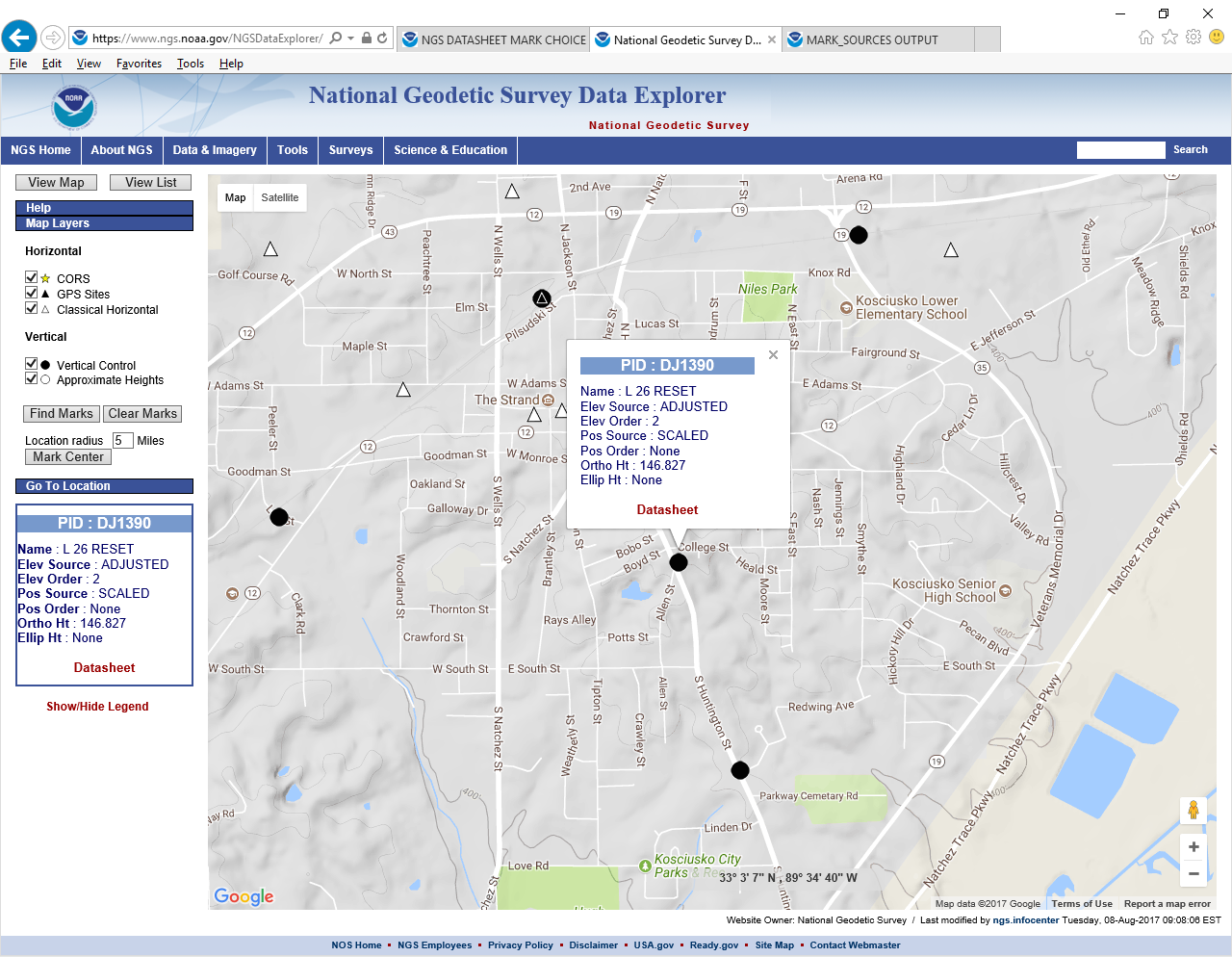 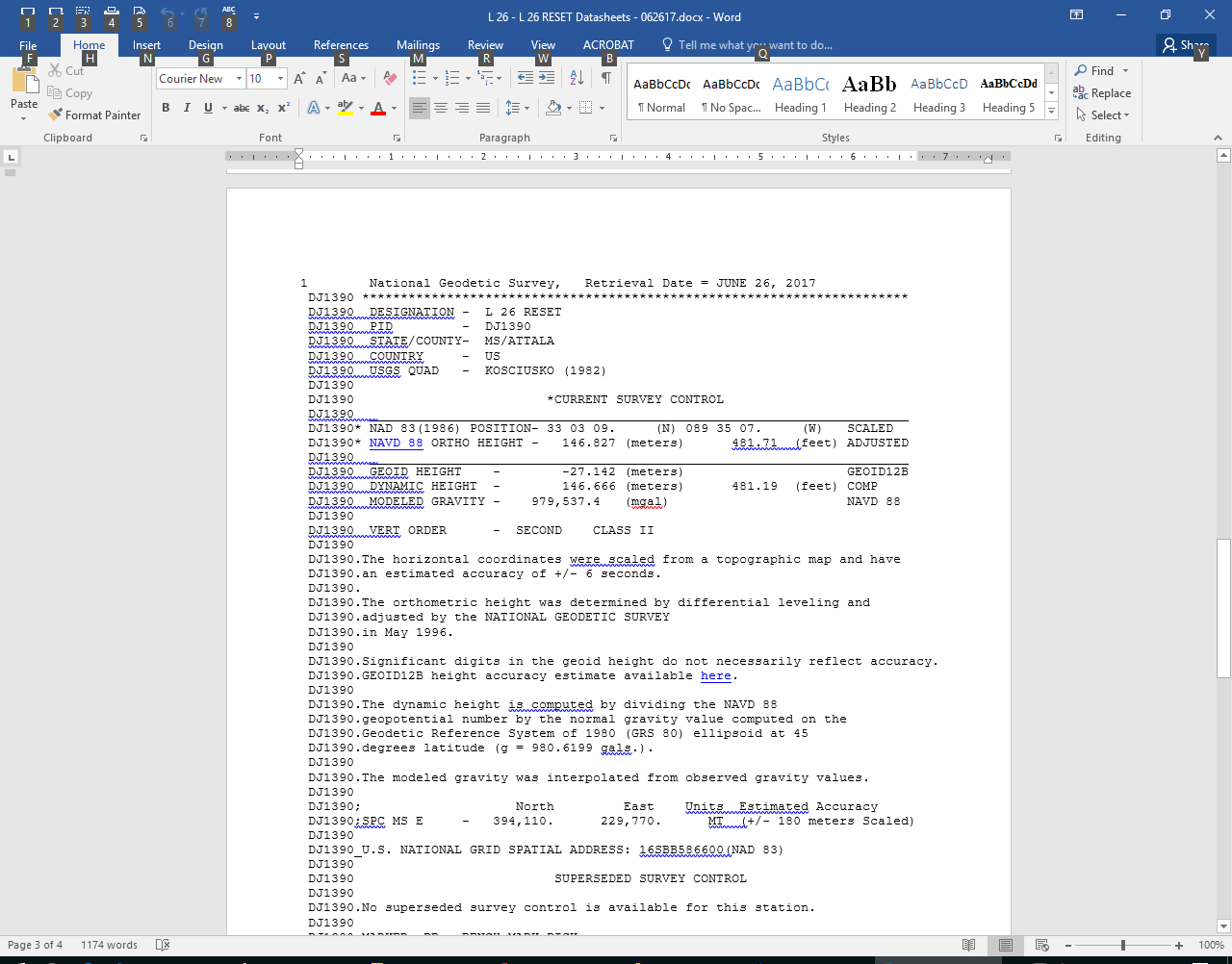 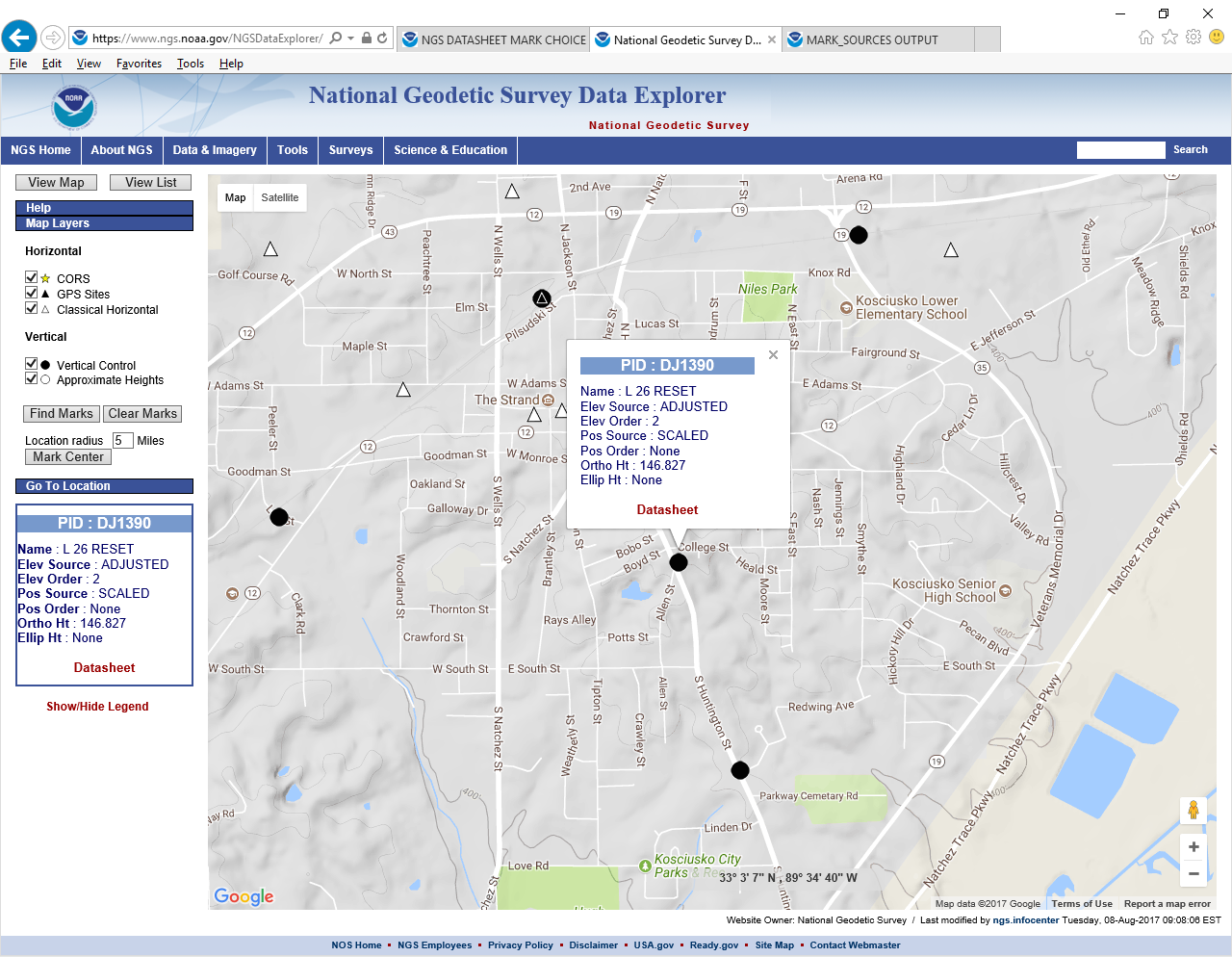 DSWorld Retrievals -  software developed by Malcolm Archer-Shee
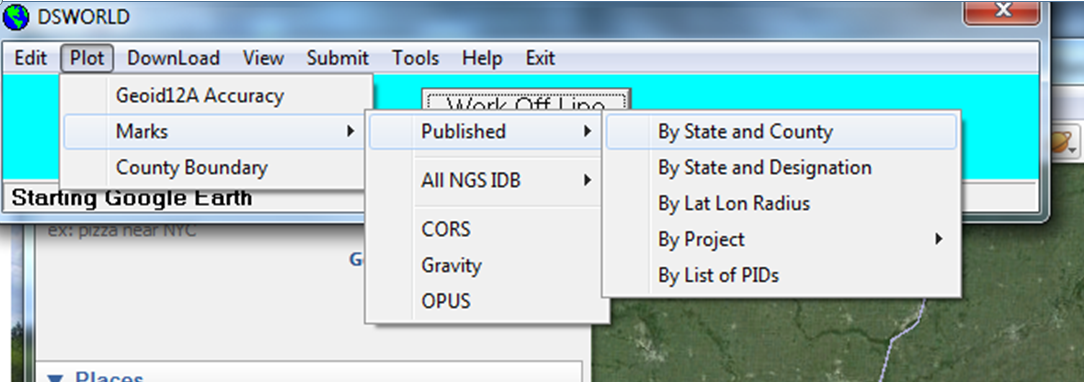 Download this free program from the NGS website at –    http://www.ngs.noaa.gov/PC_PROD/PARTNERS/index.shtml
* Search for DSWorld
DSWorld -  Retrievals
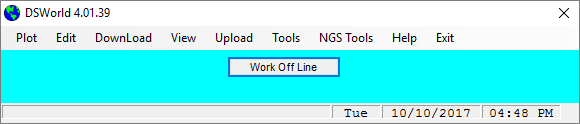 Short Demo of DSWorld program (live).
SMART PHONE or TABLET APP   ---  Find-A-Control
Android and iOS Application  -  NOT an NGS product
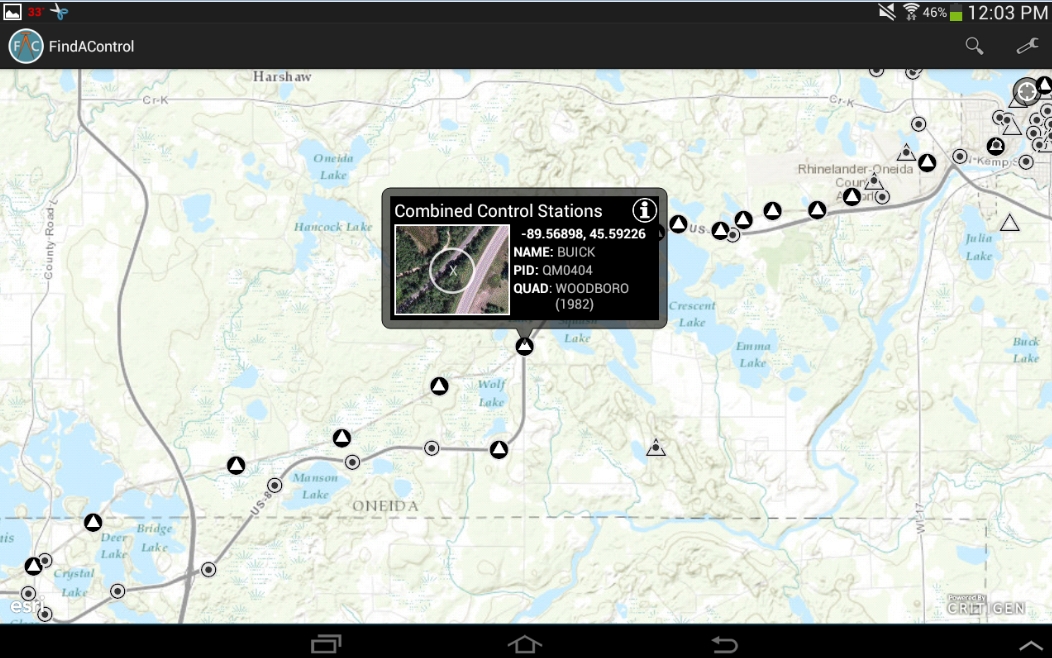 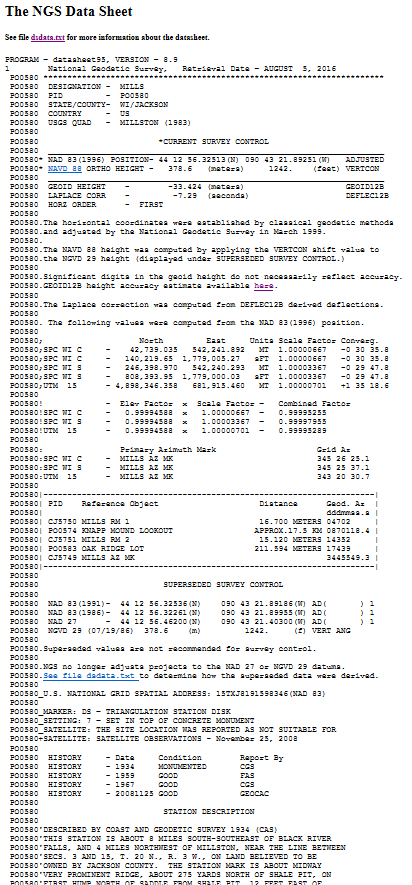 DATASHEET SECTIONS:

Basic Metadata
Current Survey Control
Accuracy
Data Determination Methodology
Projections
Azimuth Marks (old hz marks only)
Superseded Survey Control
U.S. National Grid
Monument Information
History
Description and Recoveries

* Information is pulled from tables and 
   assembled upon retrieval request.
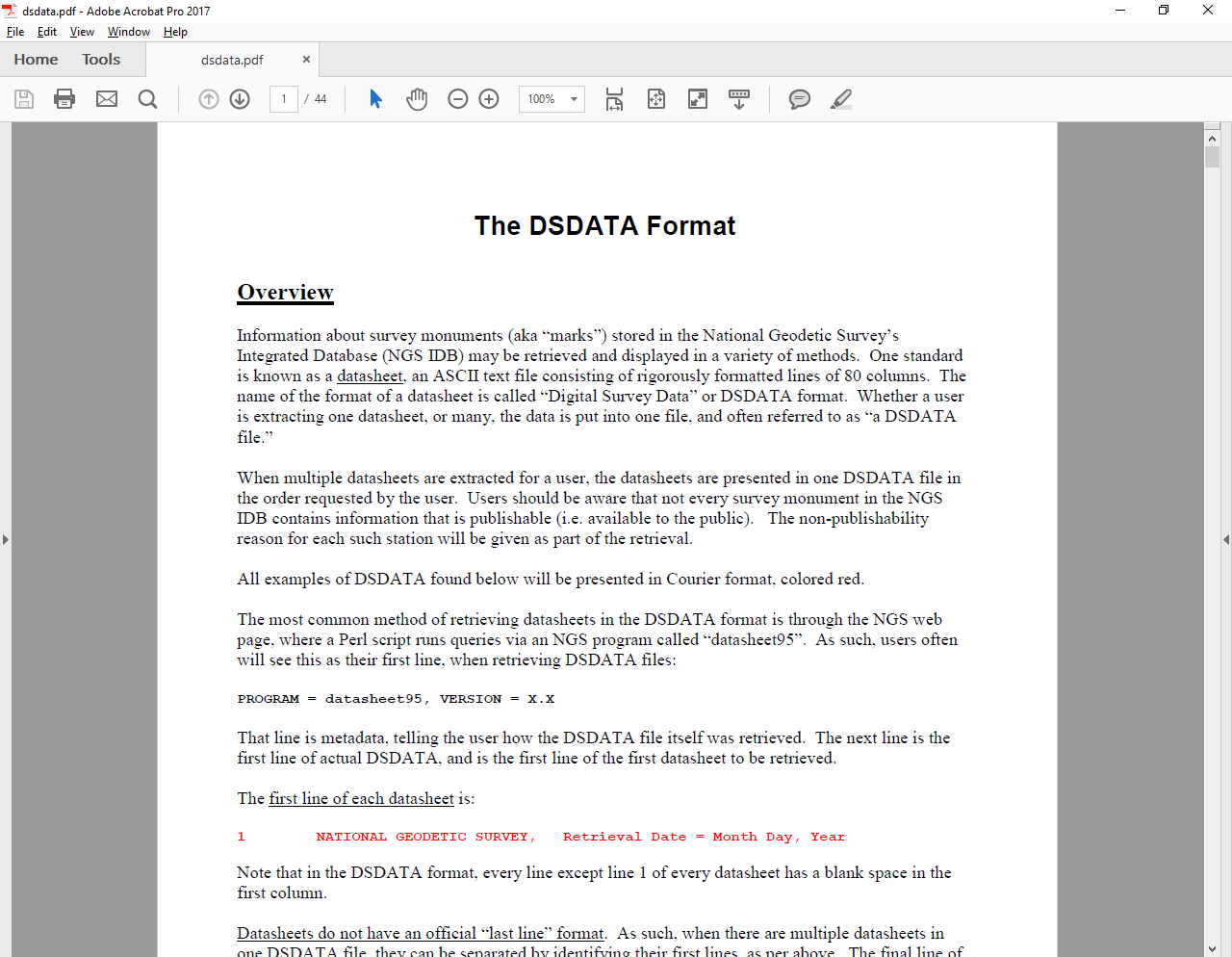 BASIC METADATA SECTION OF EACH DATA SHEET
dsdata.txt is a guide to understanding datasheet info
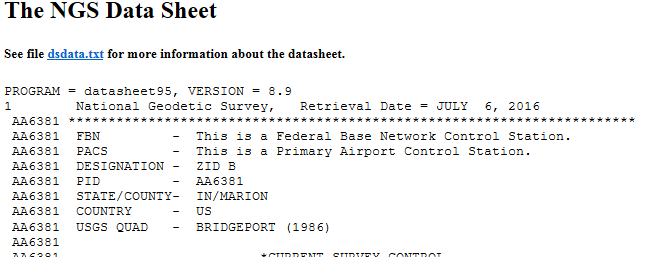 VERSION #  matters to some vendor software programs
THE “PID”…..  IT IS IMPORTANT
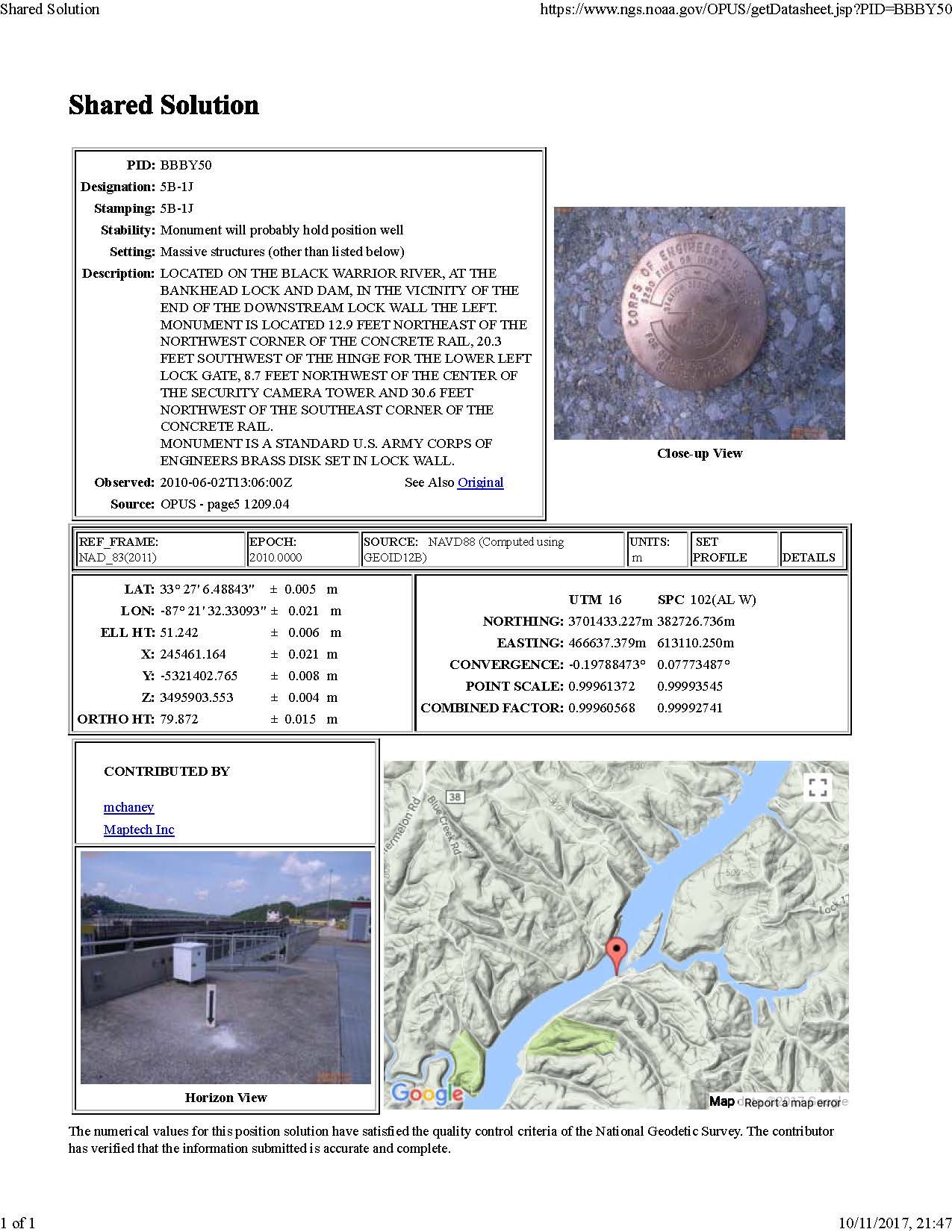 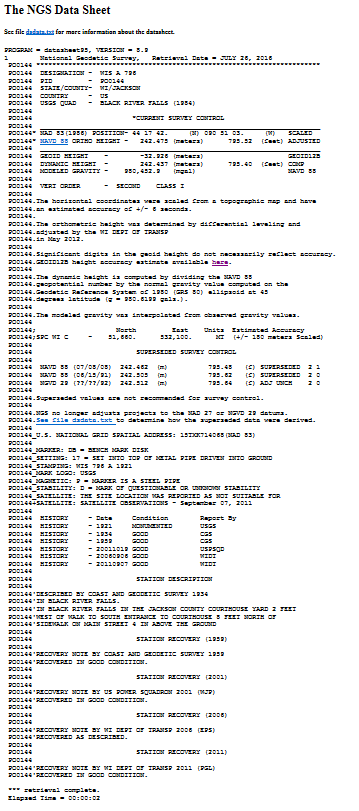 OPUS “SHARE” DATASHEET
CLASSICAL DATASHEET FROM NGS “INTEGRATED DATABASE” (IDB).
PIDs – IDB vs OPUS Database
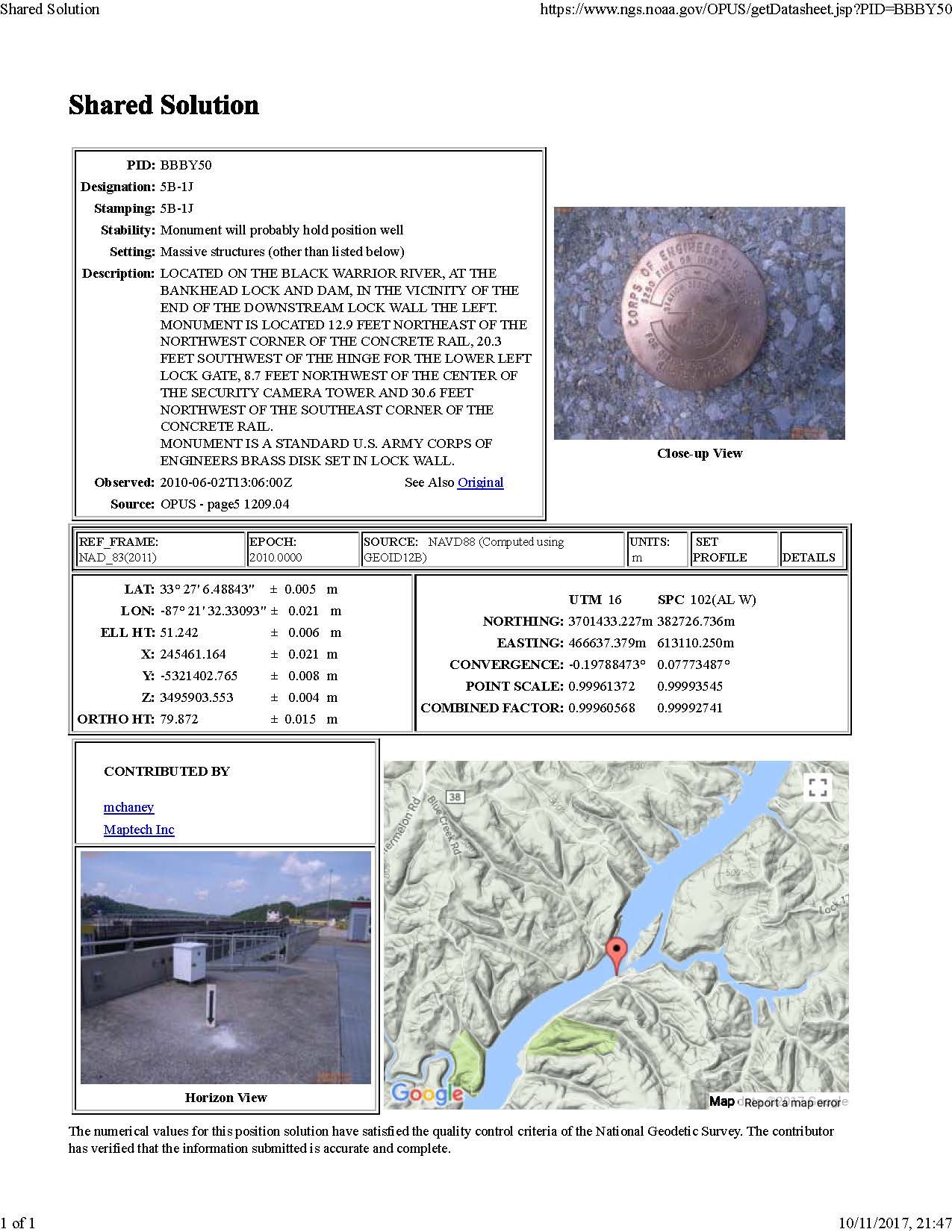 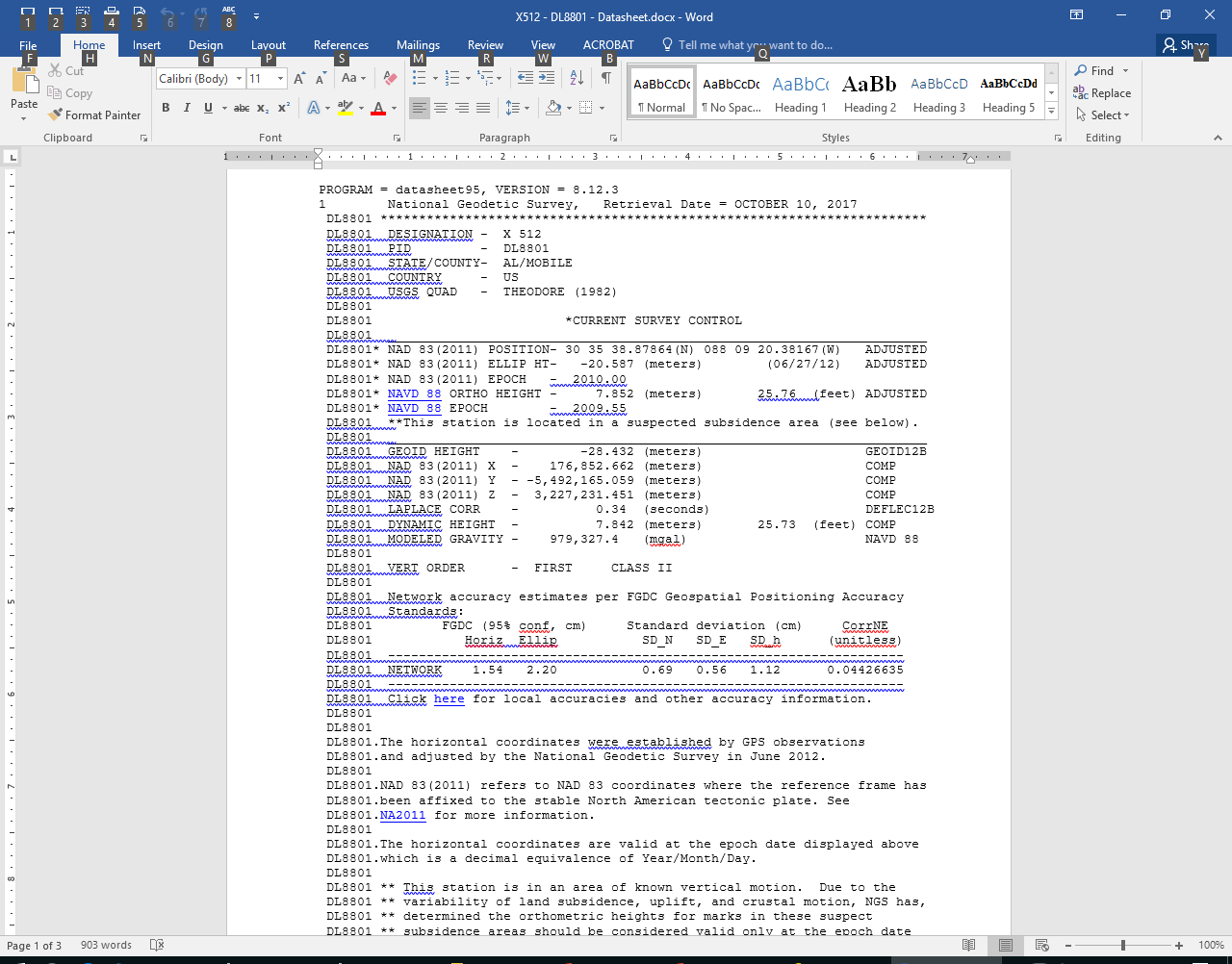 DL8801  -  PID from NGS IDB
BBBY50  -  PID from OPUS Database
Why is the “PID” important?
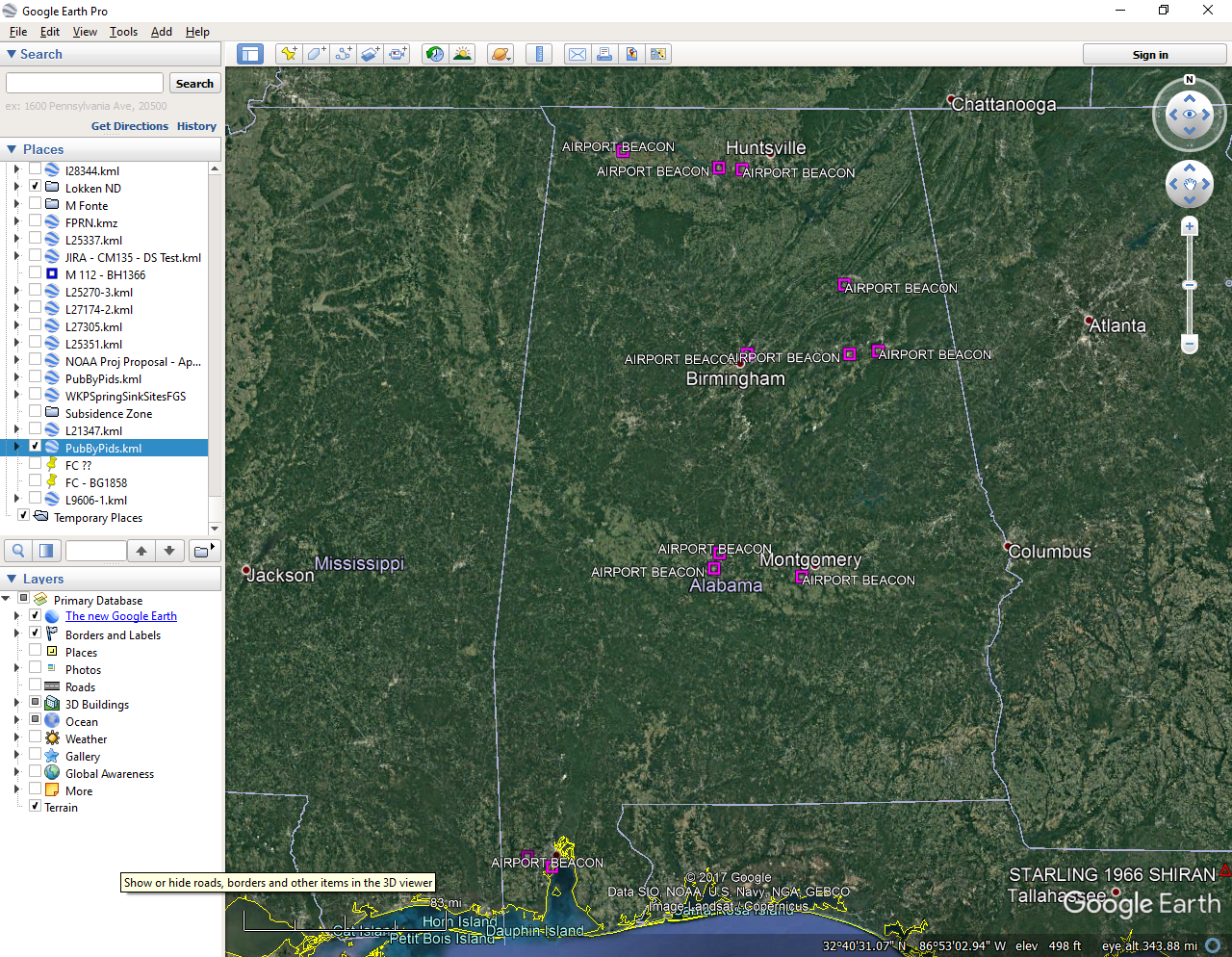 The PID is the key to the NGS database which contains more than 1.5 million marks

Twelve stations are named “AIRPORT BEACON” in Alabama

Each one has a unique PERMANENT IDENTIFIER  (six character PID)
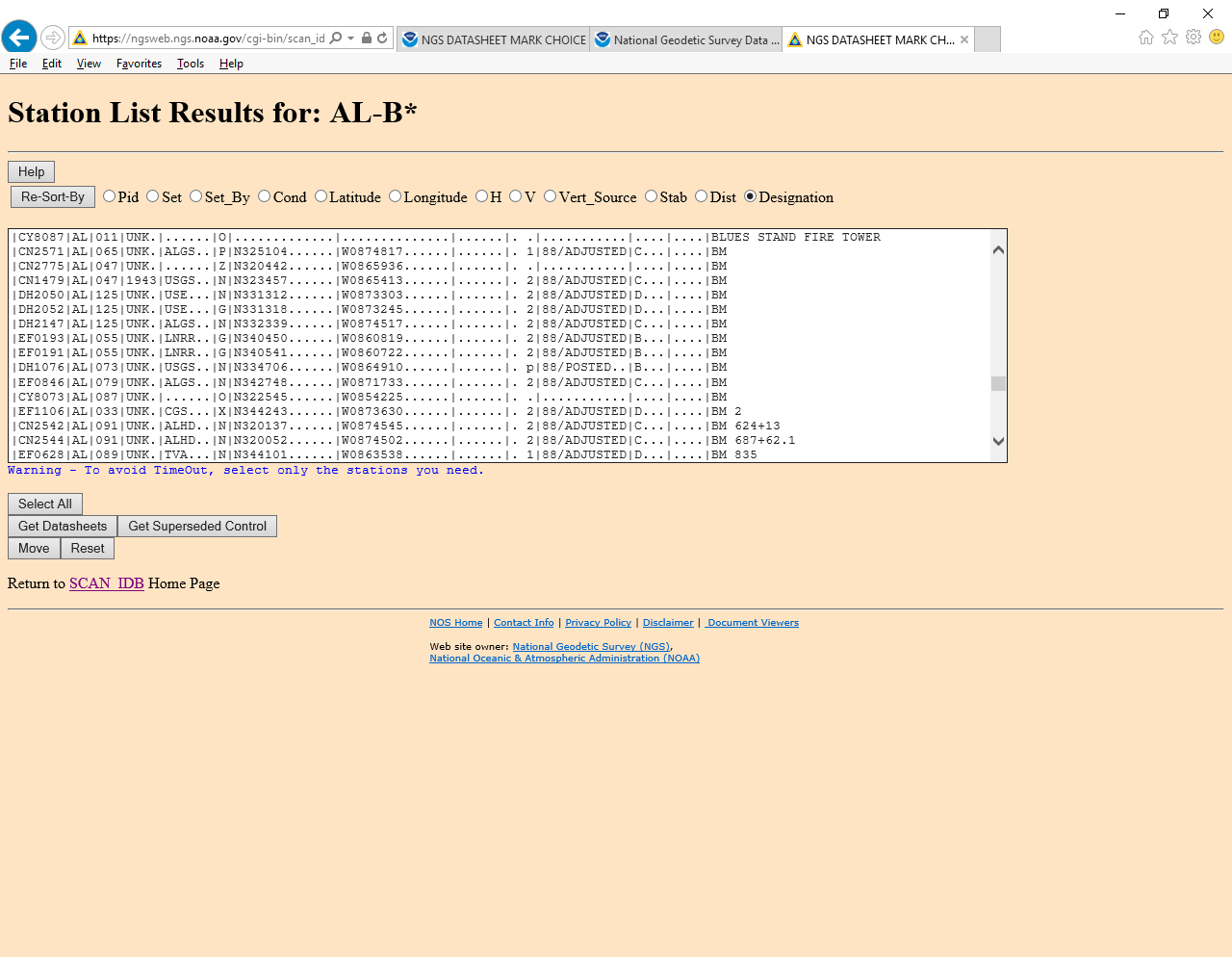 Name Search for AL Found 
3    -    A
3    -    ADAMS
12  -    AIRPORT BEACON
2    -    ALLISON
3    -    AP STA A
-    ARP
-    BM
BASIC METADATA SECTION OF EACH DATA SHEET
dsdata.txt is a guide to understanding datasheet info
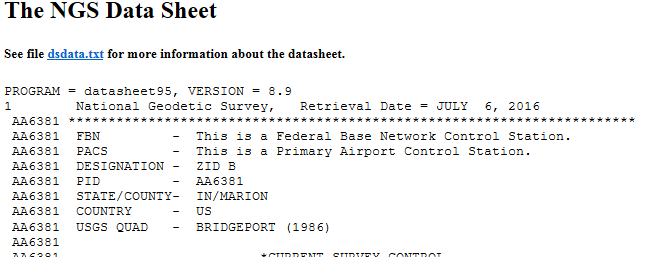 VERSION #  matters to some vendor software programs
THE “PID”…..  IT IS IMPORTANT
Three Primary Types of  “MODERN”  Geodetic Marks:

Leveled  only

GPS-Observed only

Leveled and GPS-Observed on same mark
NOTE: there are many old triangulation stations that still exist in the NGS database….	CAUTION: avoid mixing old triangulation data with modern GPS-surveyed marks, unless updated by GNSS observations
Published “CURRENT SURVEY CONTROL” for a LEVELED-ONLY mark.  (NOT GPS observed)
Note Handheld GPS  Pos.
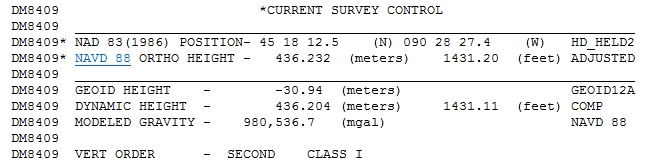 Note Position
SCALED from Topo map
Another Vertical Mark Example
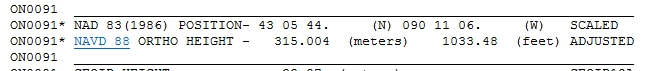 This mark was observed only with GPS  (it WAS NOT leveled) -
       published height was GPS derived using Geoid model
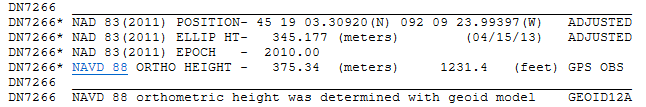 This mark is also….   GPS-Only
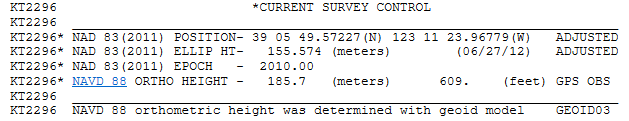 This mark WAS observed with GPS, and it WAS separately leveled
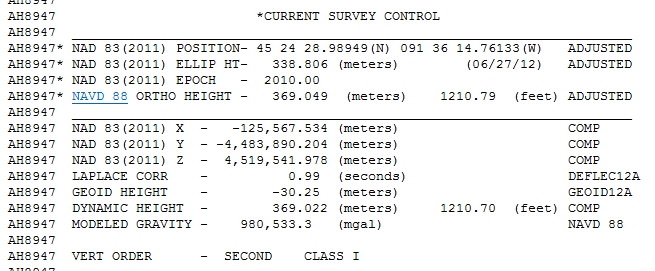 15  vertical
source options
Sources:  ADJUSTED,    ADJ_UNCH,    POSTED,    READJUST,    N_HEIGHT,    RESET,  COMPUTED,   GPSCONLV,    LEVELING,    H_LEVEL,    GPS_OBS,    VERT_ANG,  SCALED,    U_HEIGHT,    VERTCON
Each type is explained in the  “dsdata.txt” document
“…CONTROL” Section continued
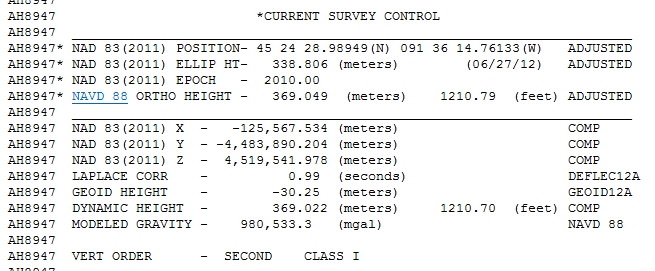 Cartesian
 Coordinates
Laplace Correction - combined with astronomic azimuth, yields the geodetic azimuth

Geoid Height -separation between Geoid and the reference ellipsoid (negative in CONUS)

Dynamic Height -geopotential value at the mark  (NOT an orthometric height).

Modeled Gravity – interpolated from observed gravity values

Vertical Order  Will be 2nd order  (or better).  NGS does not accept 3rd order, except on “Resets”
* HEIGHTS ARE SEPARATELY DETERMINED, NOT COMPUTED.
ACCURACY STANDARDS SECTION
 	(replaces Hz Order & Class for marks)
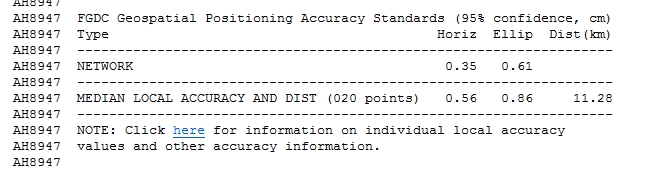 Clicking on the “here” link generates the following table
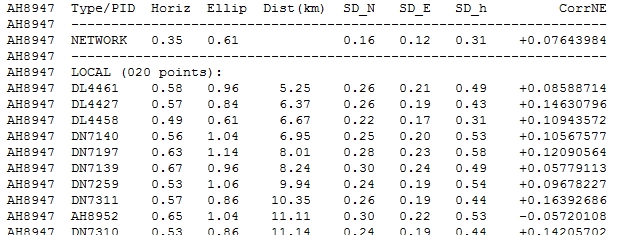 Local Accuracies
THE NEXT SECTION EXPLAINS HOW THE PUBLISHED VALUES WERE DETERMINED
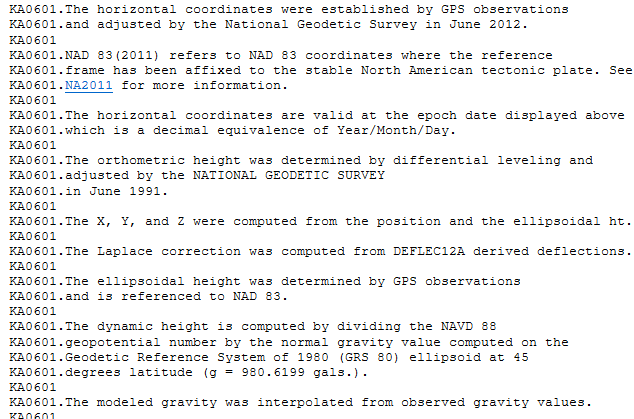 Caution: don’t overlook the age of the observations
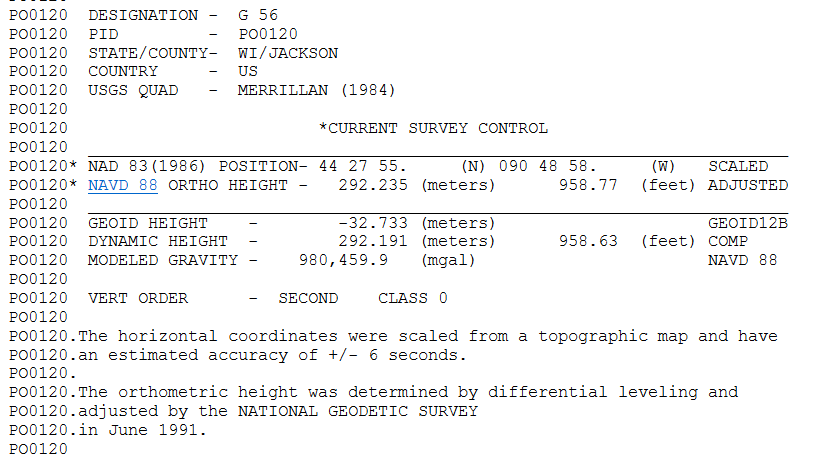 Adjusted
in 1991
(re-adjusted)
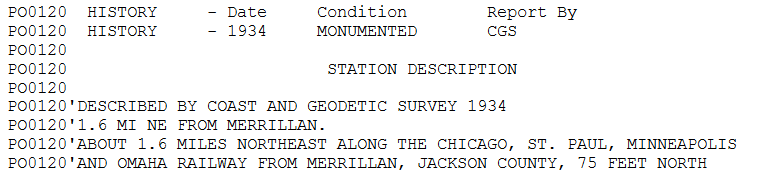 Leveled
in ~1934
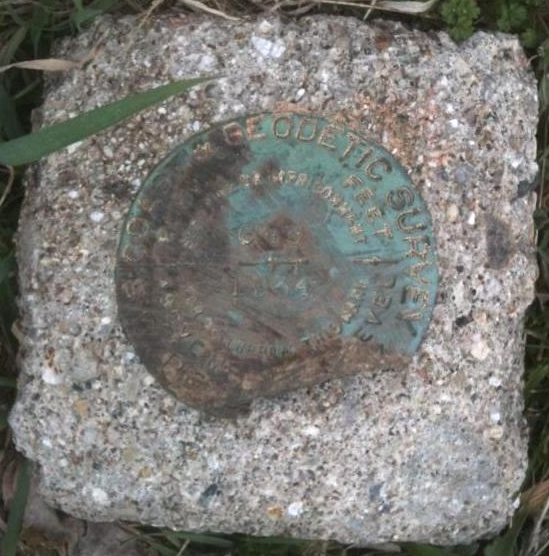 PHOTOGRAPH   SECTION
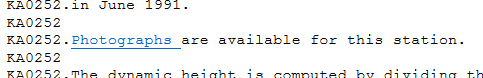 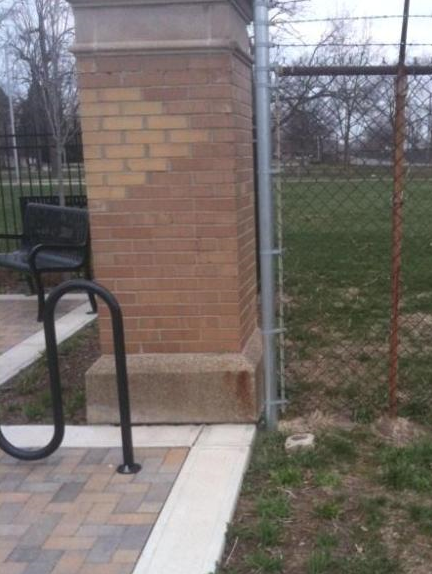 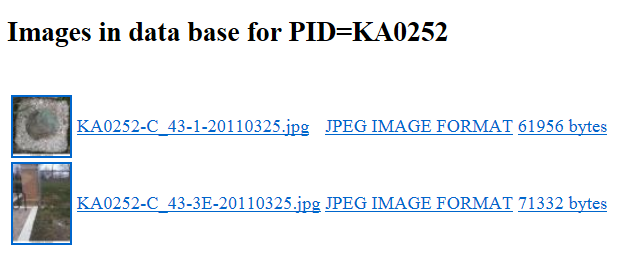 SECTION PROVIDING STATE  PLANE and  
UTM COORDINATES
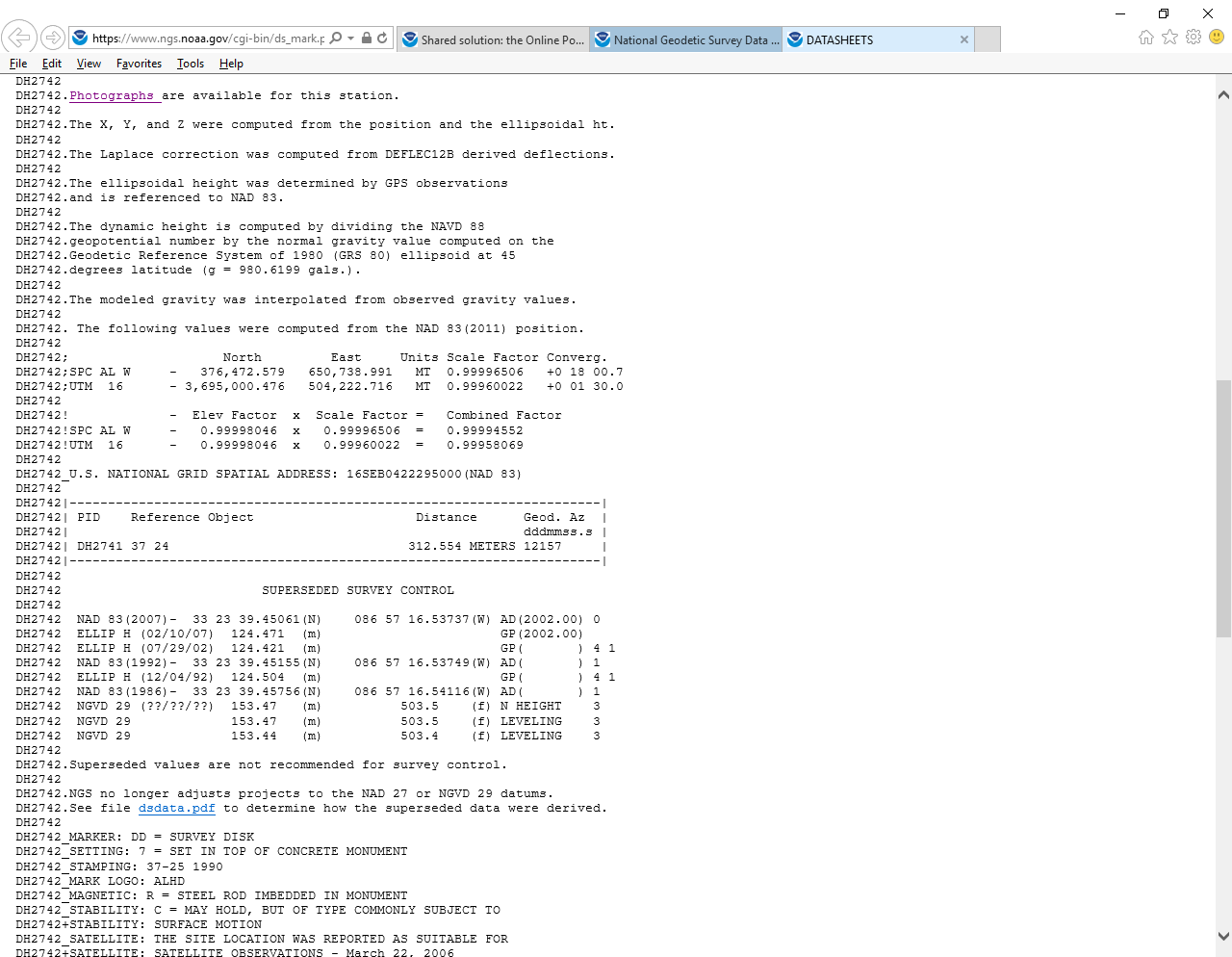 SECTION SHOWING SUPERSEDED VALUES
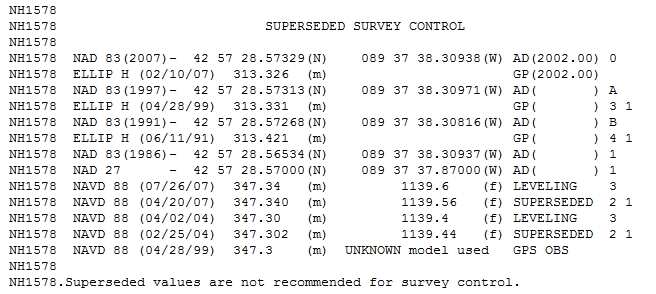 *
*
*
*
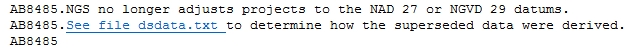 SECTION PROVIDING THE MARK’S 
NATIONAL GRID ADDRESS
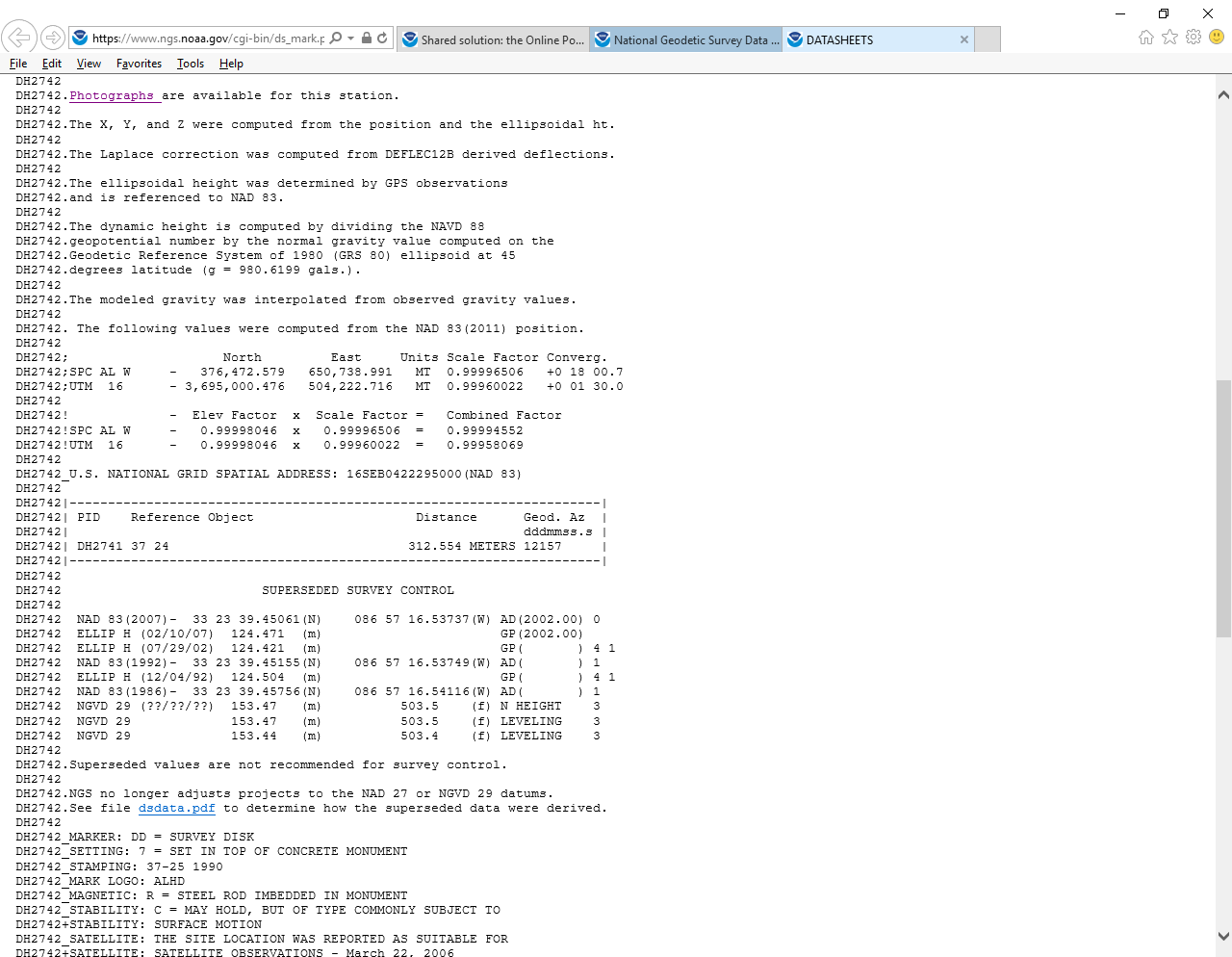 U. S. National Grid (USNG) system is a FGDC standard, developed to improve public safety and commerce.
http://www.fgdc.gov/usng
Mark Description Section  -  Two examples
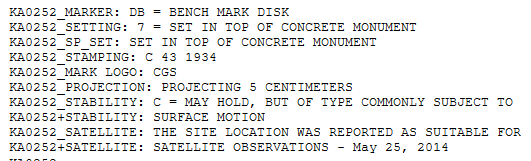 (Coast and Geodetic Survey disk)
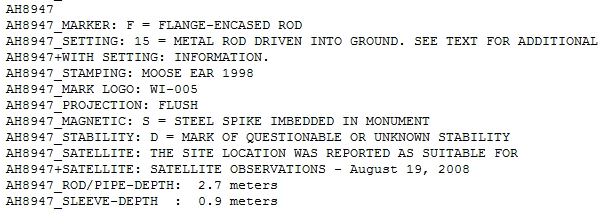 (set by Barron Co. WI )
SECTION SHOWING THE MARK’S  
“SETTING AND RECOVERY HISTORY”
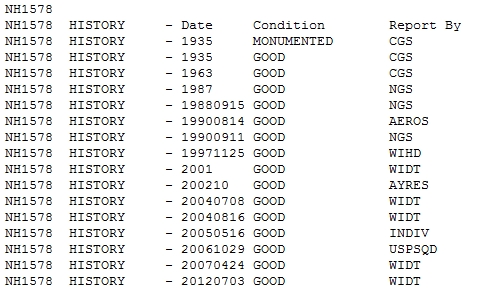 STATION RECOVERY NOTES   -  BE AWARE THAT RECOVERY NOTES CAN SOMETIMES BE MISLEADING!
Mark originally set by NGS  (CGS) in 1948
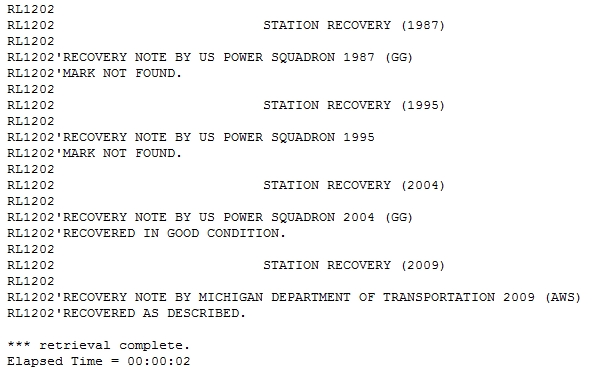 17 YEARS LATER
SECTION  OF THE DATASHEET SHOWING THE STATION DESCRIPTION … (TO-REACH and TIES)
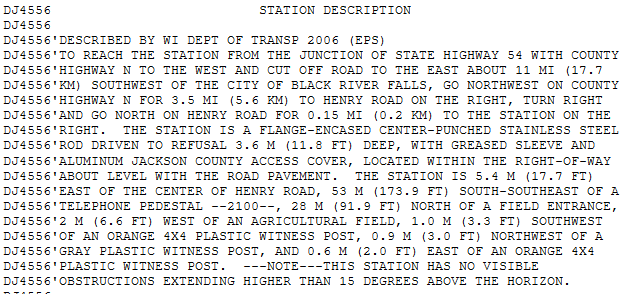 To-Reach Info
Ties
FINALLY, 
WATCH FOR NOTIFICATION THAT YOUR DATASHEET(S) EXTRACTION IS COMPLETE
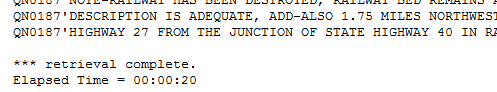 If you do not see this message at the end, you did not get all of the datasheets that you requested.
Ever searched for a mark that wasn’t there?
STATION RECOVERY NOTES.
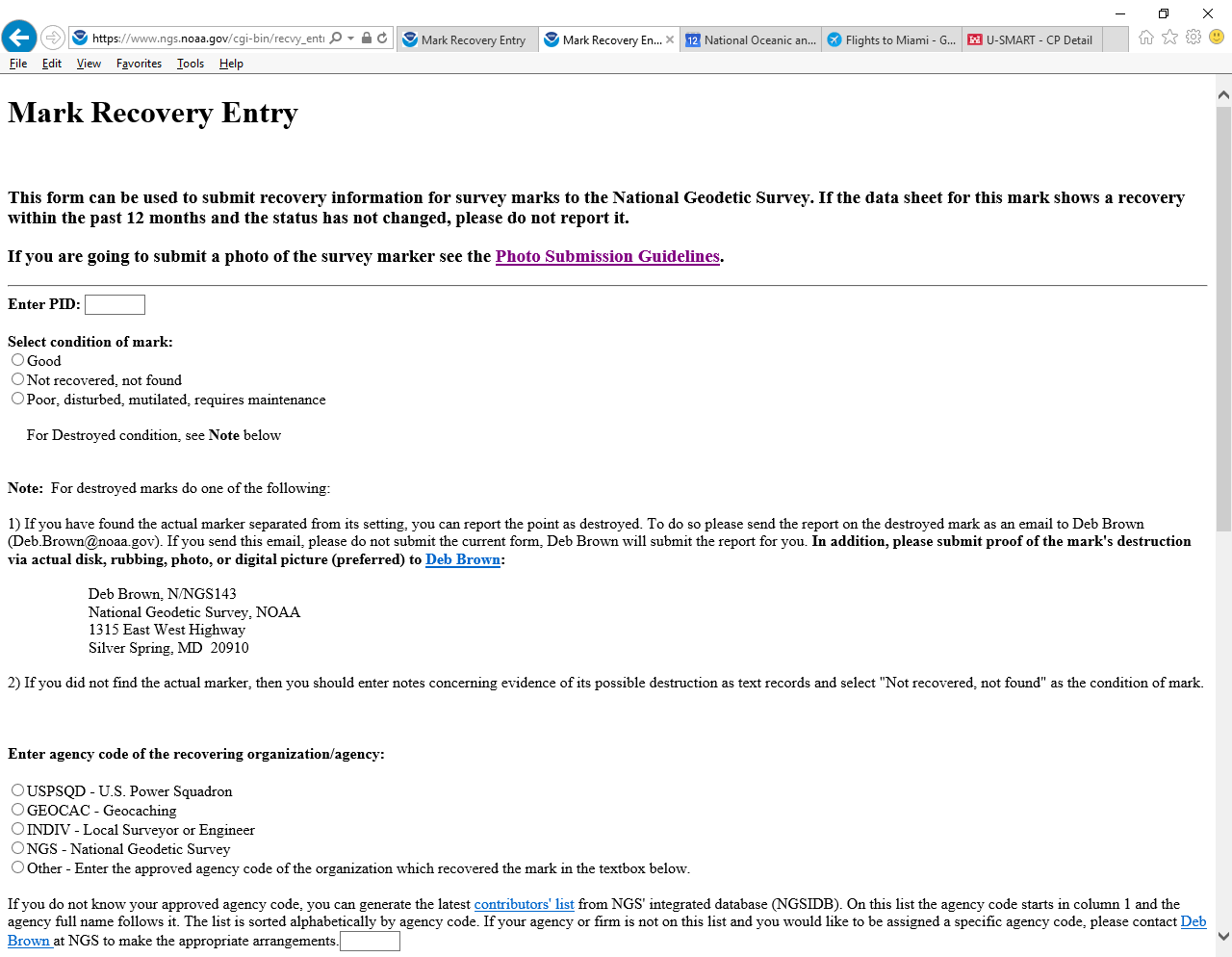 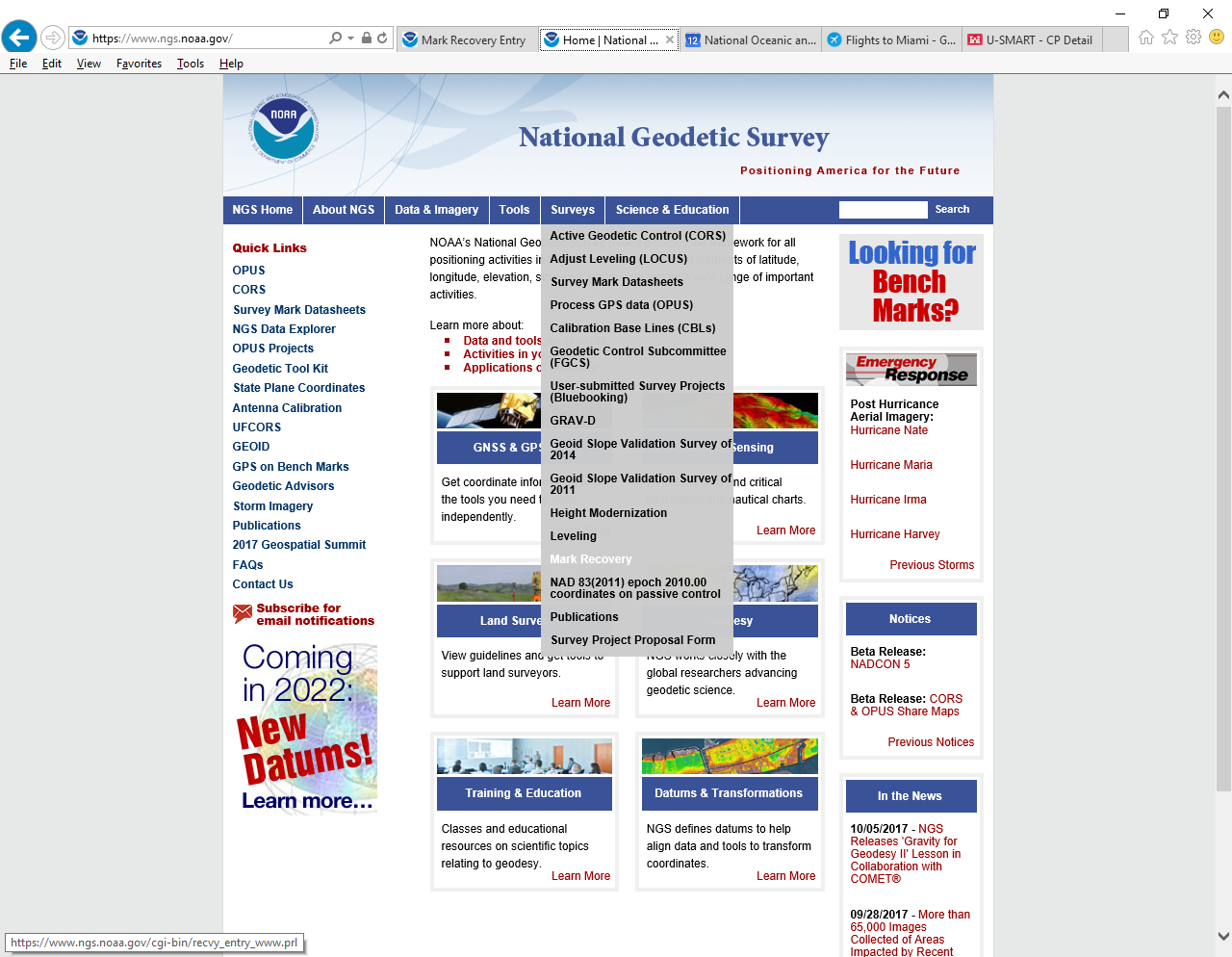 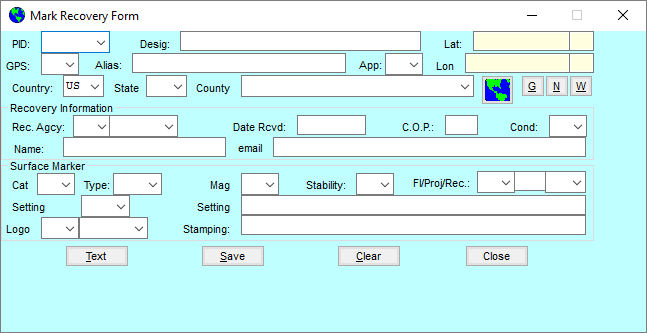 STATION RECOVERY NOTES
Recovery Note Terms

Good  -  Mark is in good shape and has no issues to note.

Poor  -  Mark has issues.  Can be disk has scars (mutilated), 
		  overall monument leaning, guardrail place above
		  mark, etc.

Destroyed  -  Mark will only be listed as “destroyed” when
			     evidence is submitted to validate mark is 
			     gone.

	-  Take pictures as evidence
? ?   QUESTIONS  ? ?
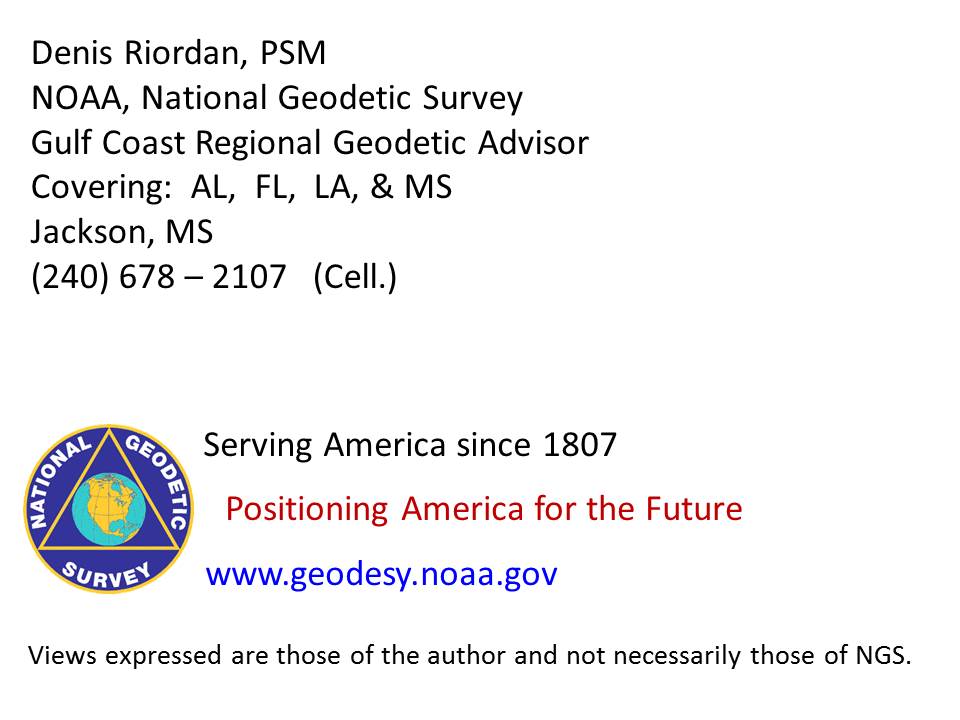